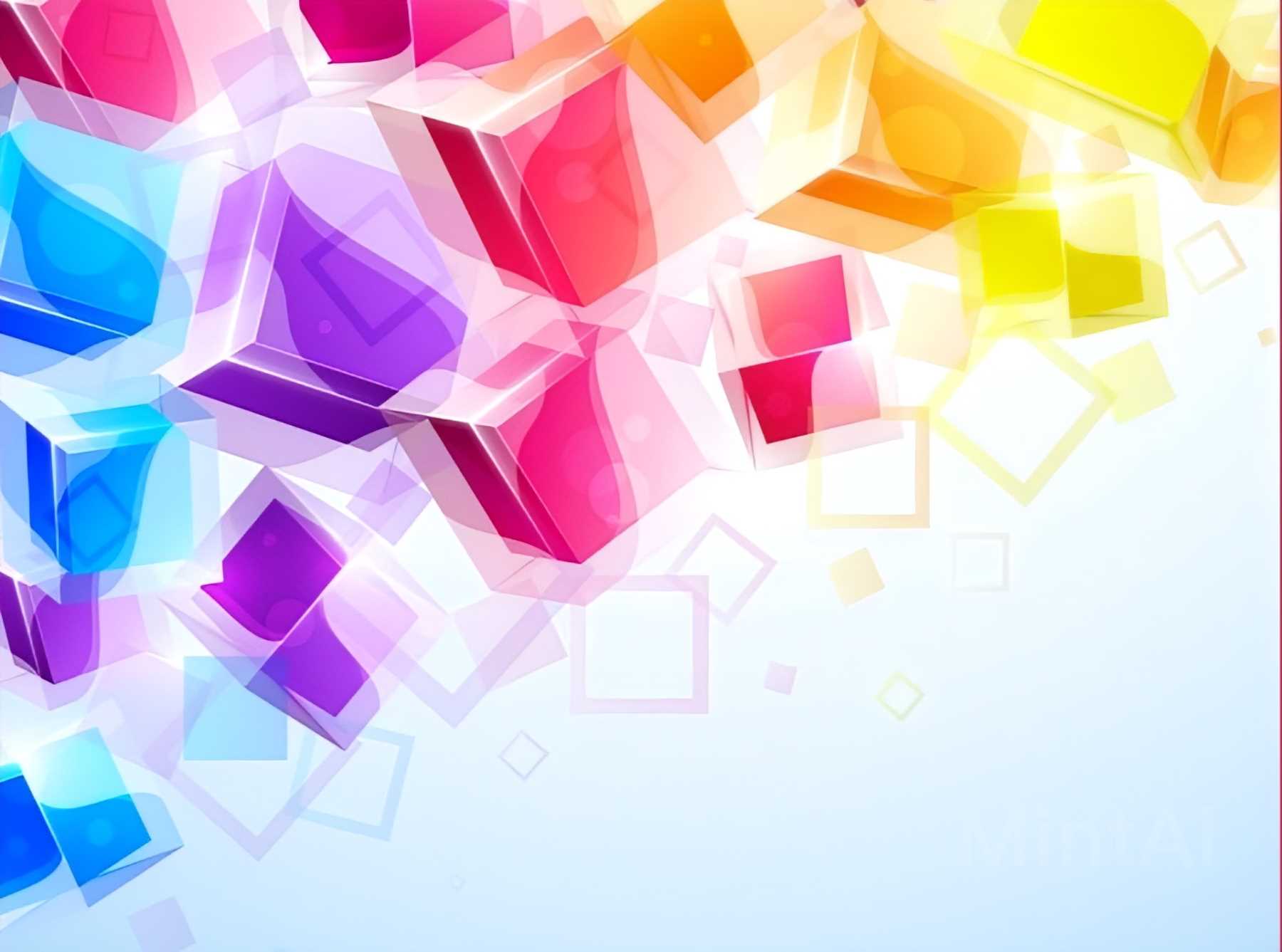 Муниципальное казённое дошкольное образовательное учреждение «Детский сад №10»
Дидактическое пособие для сенсорного развития дошкольников 
«Сенсорный куб»
Подготовила: воспитатель 
1 младшей группы
Минеева Анастасия Вячеславовна
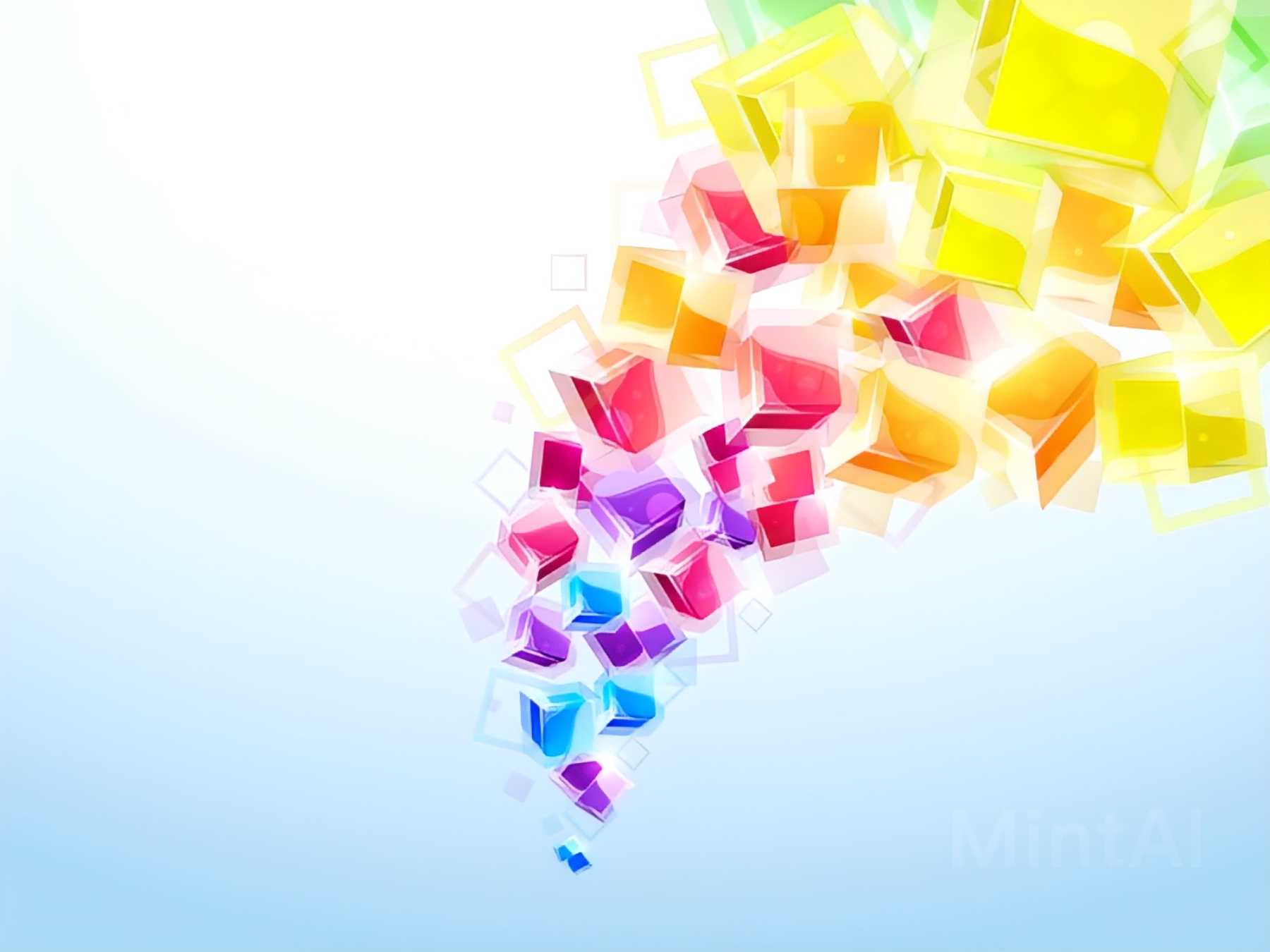 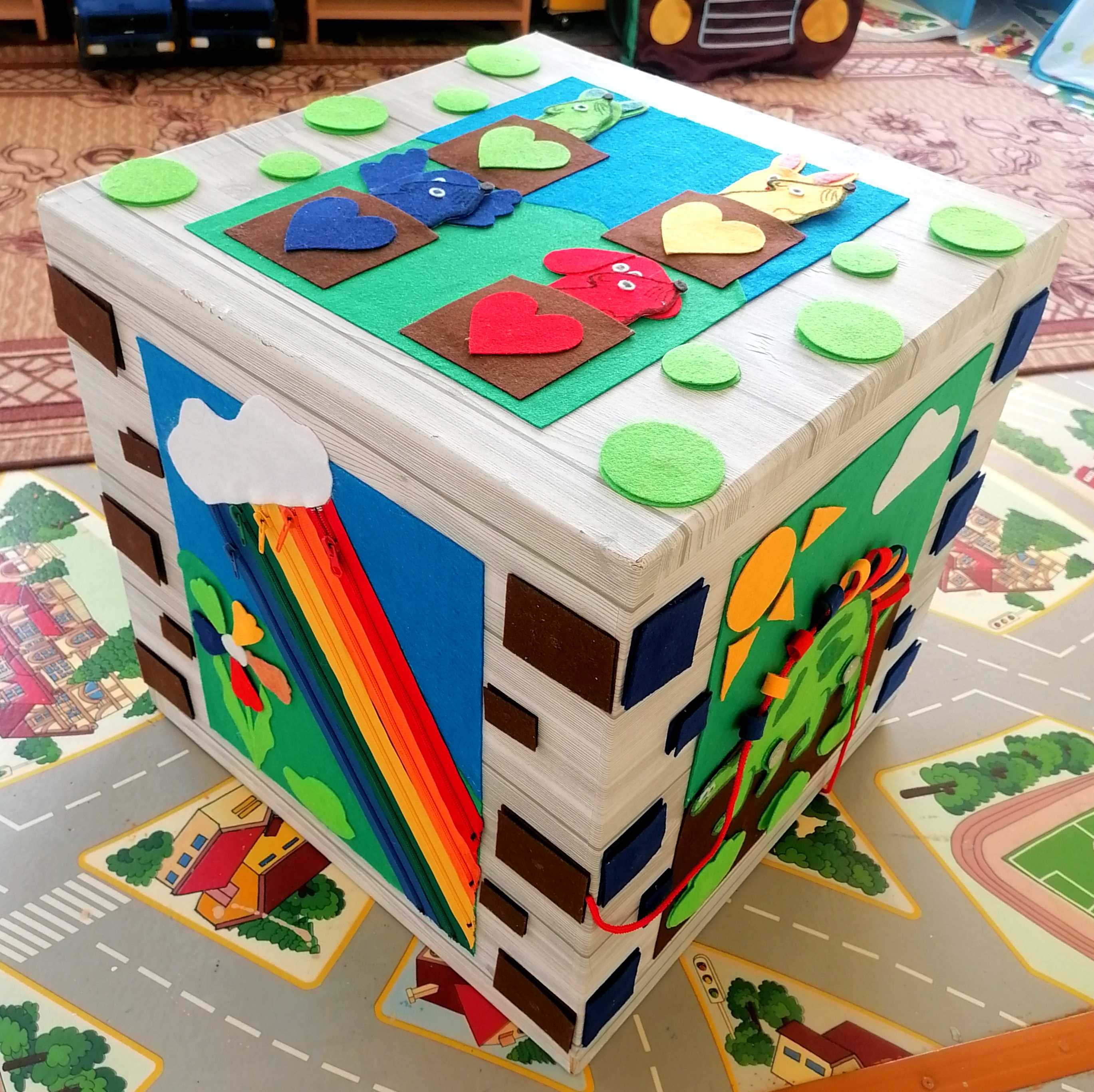 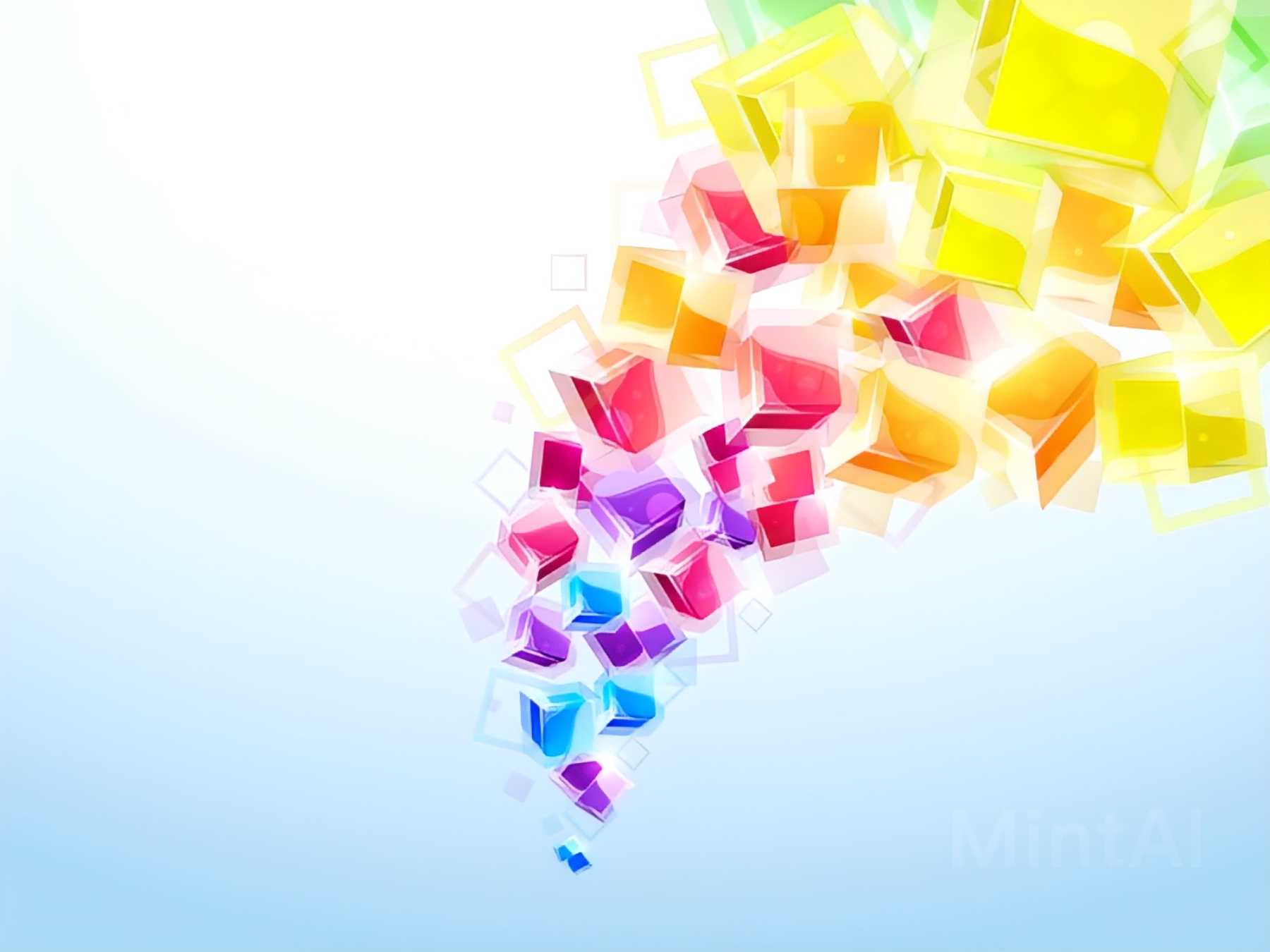 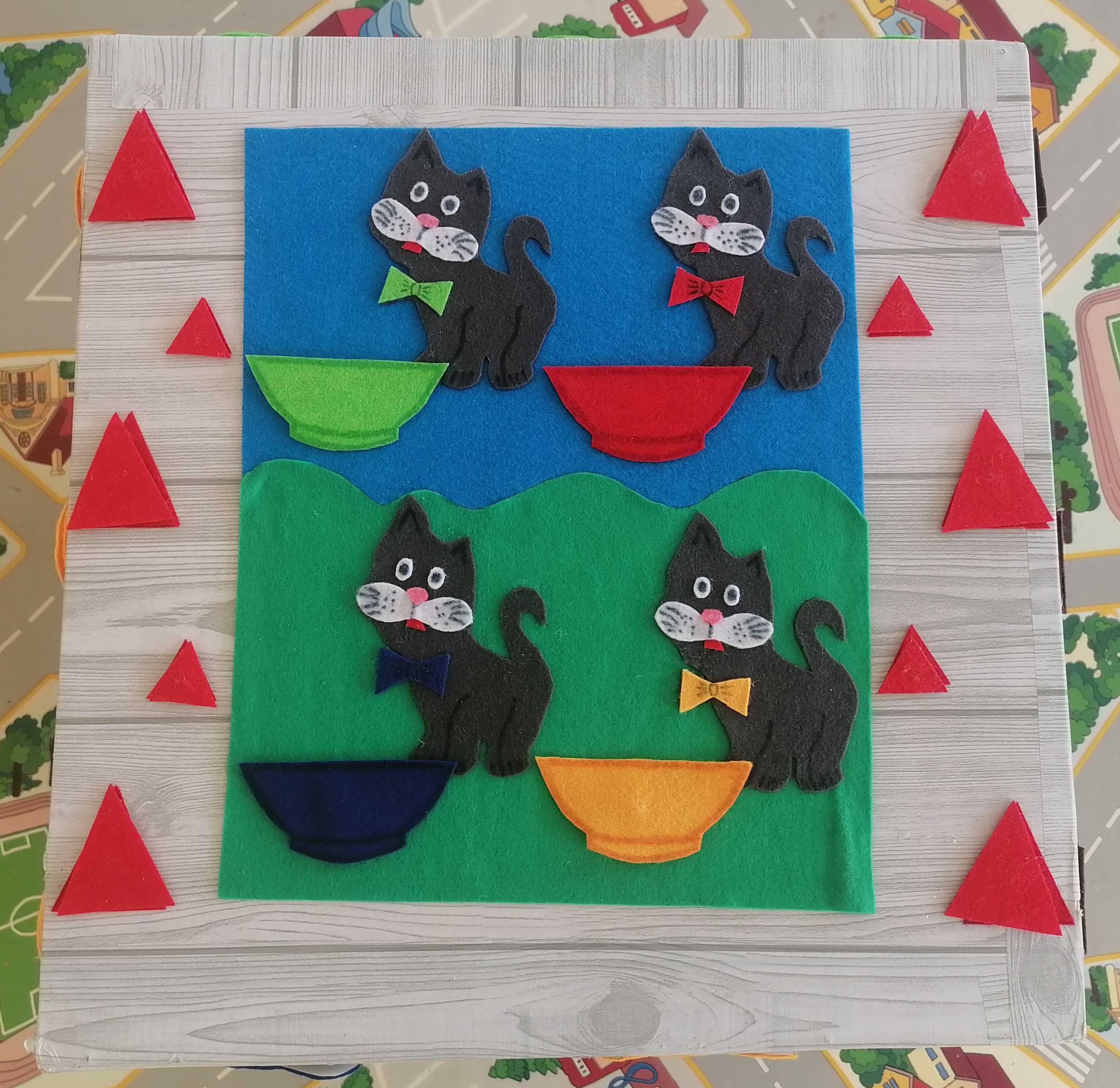 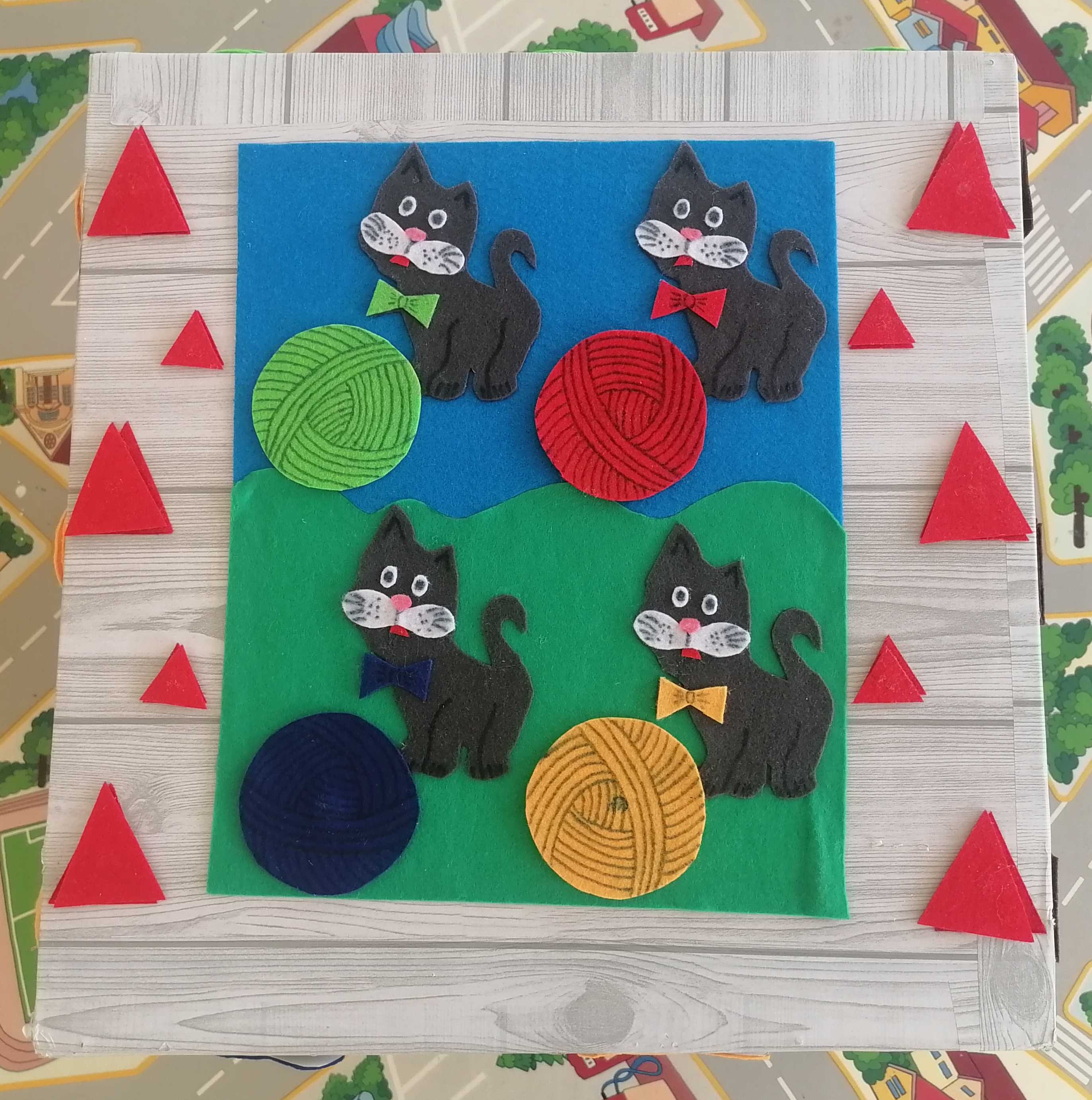 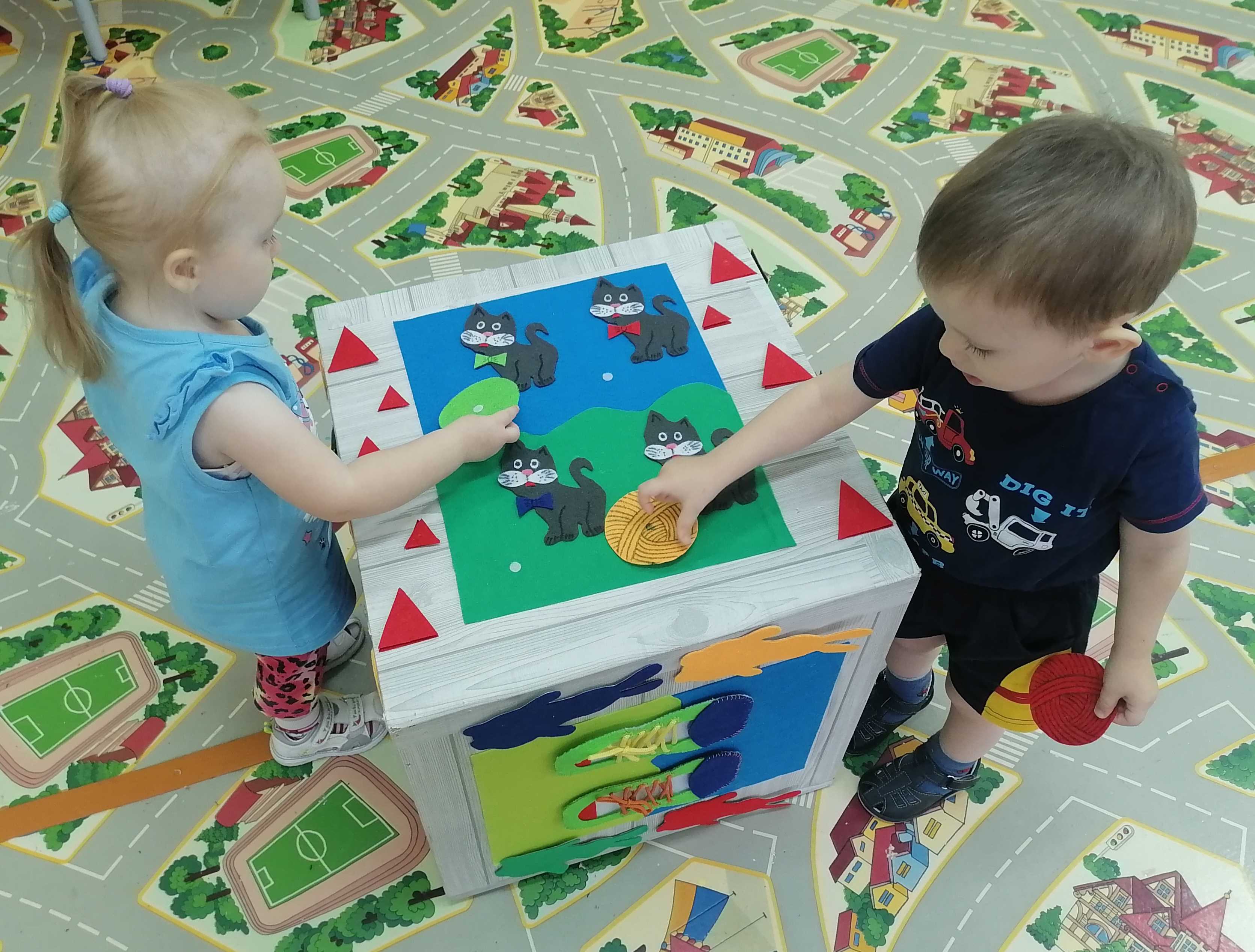 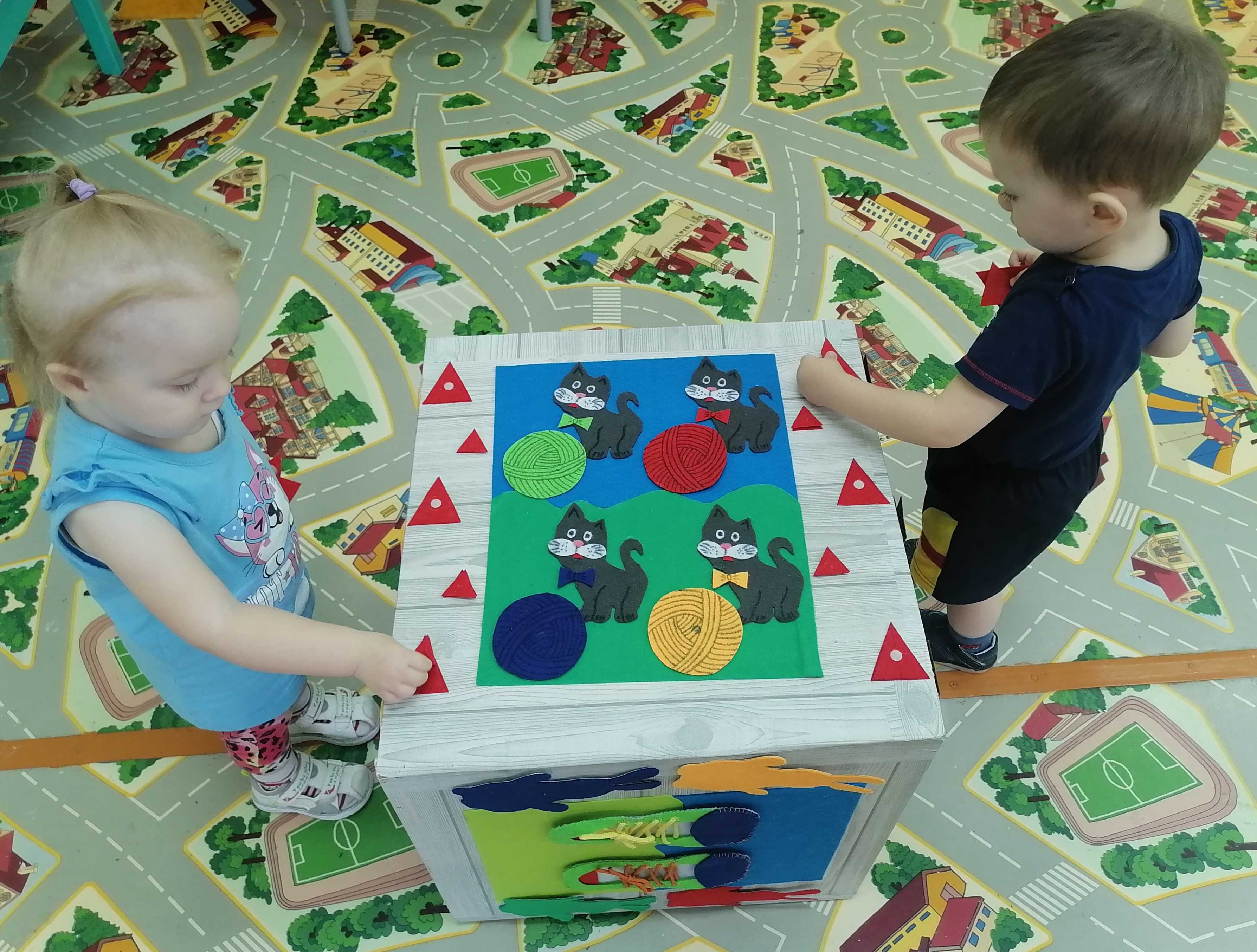 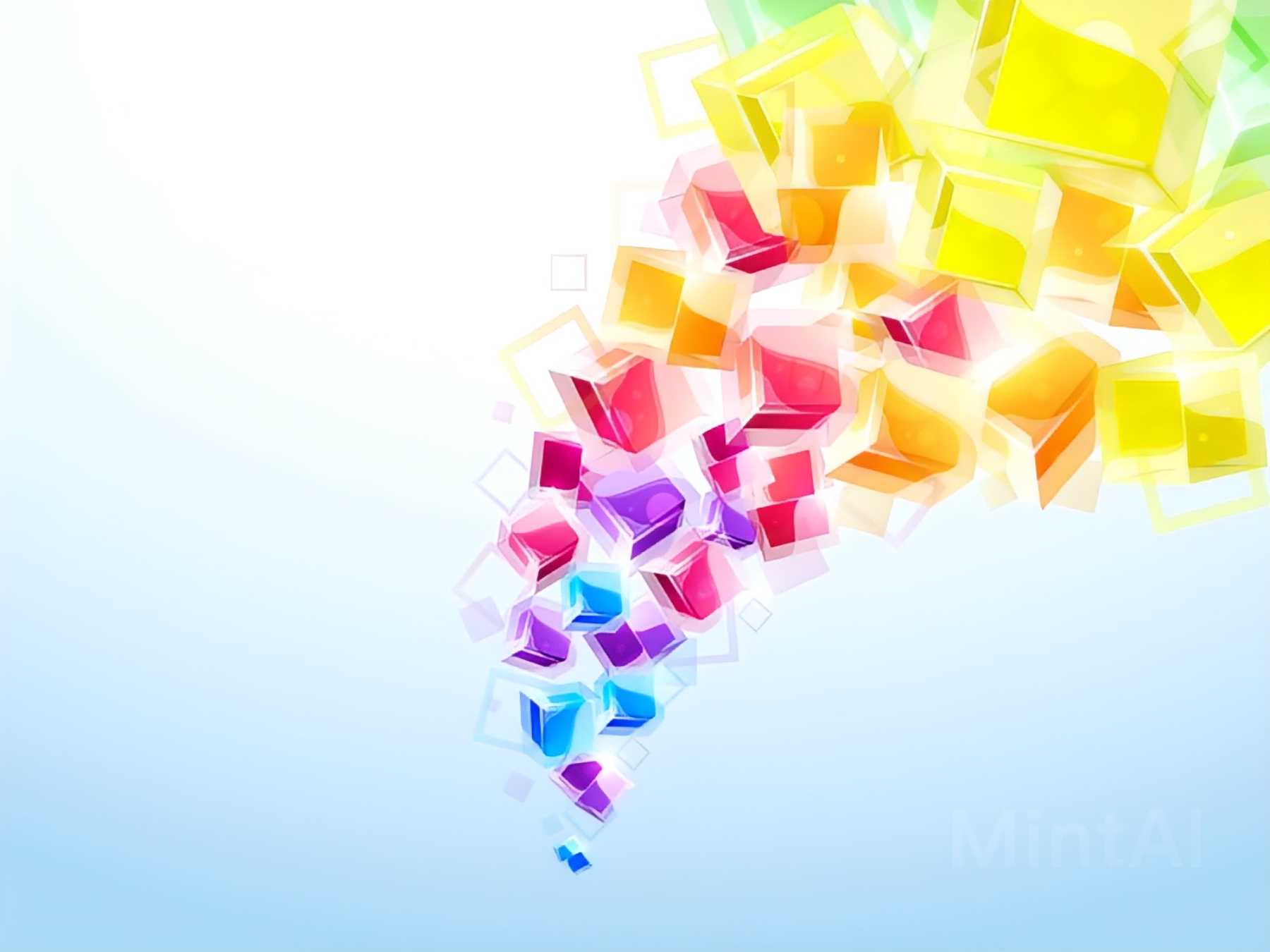 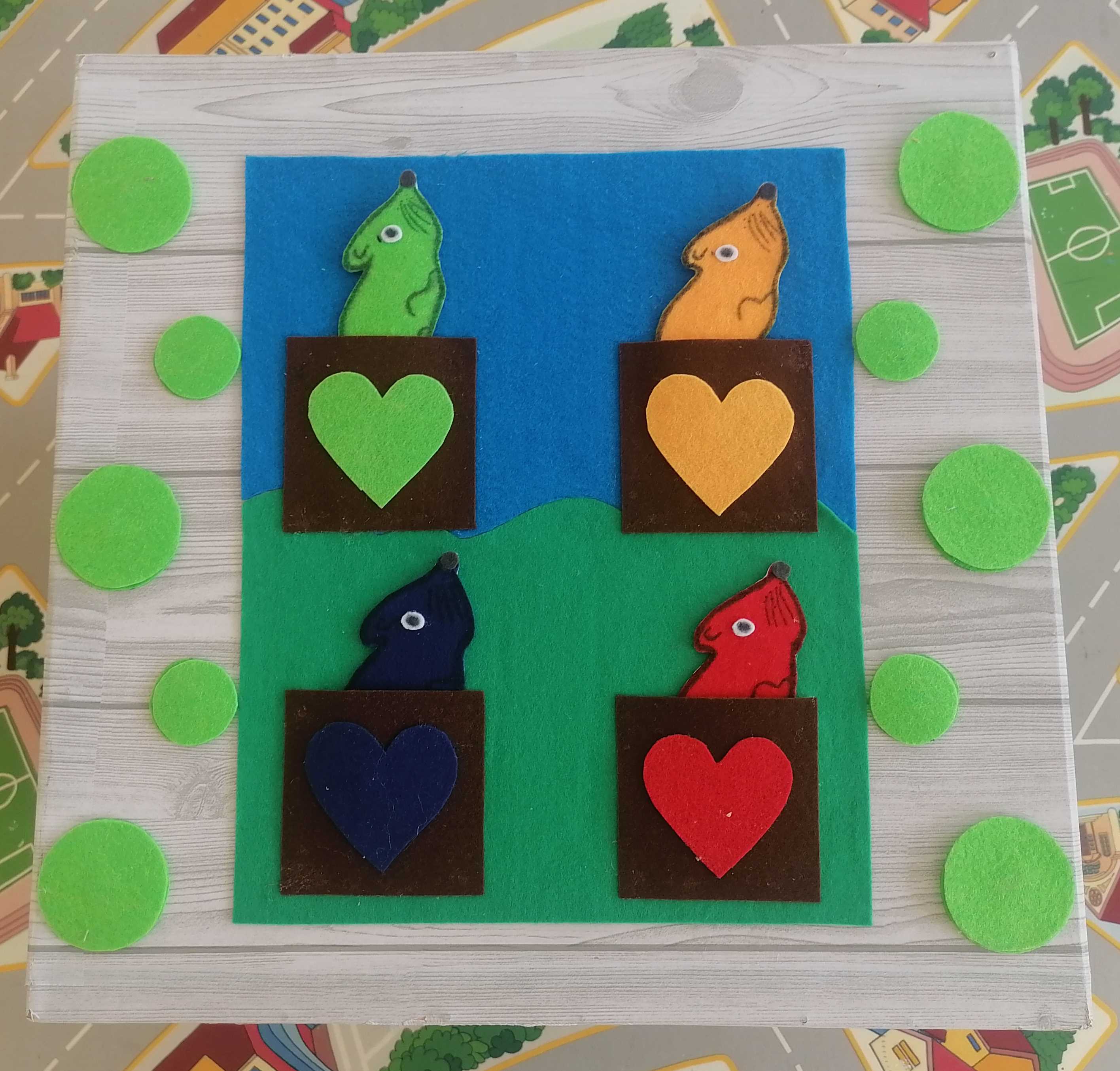 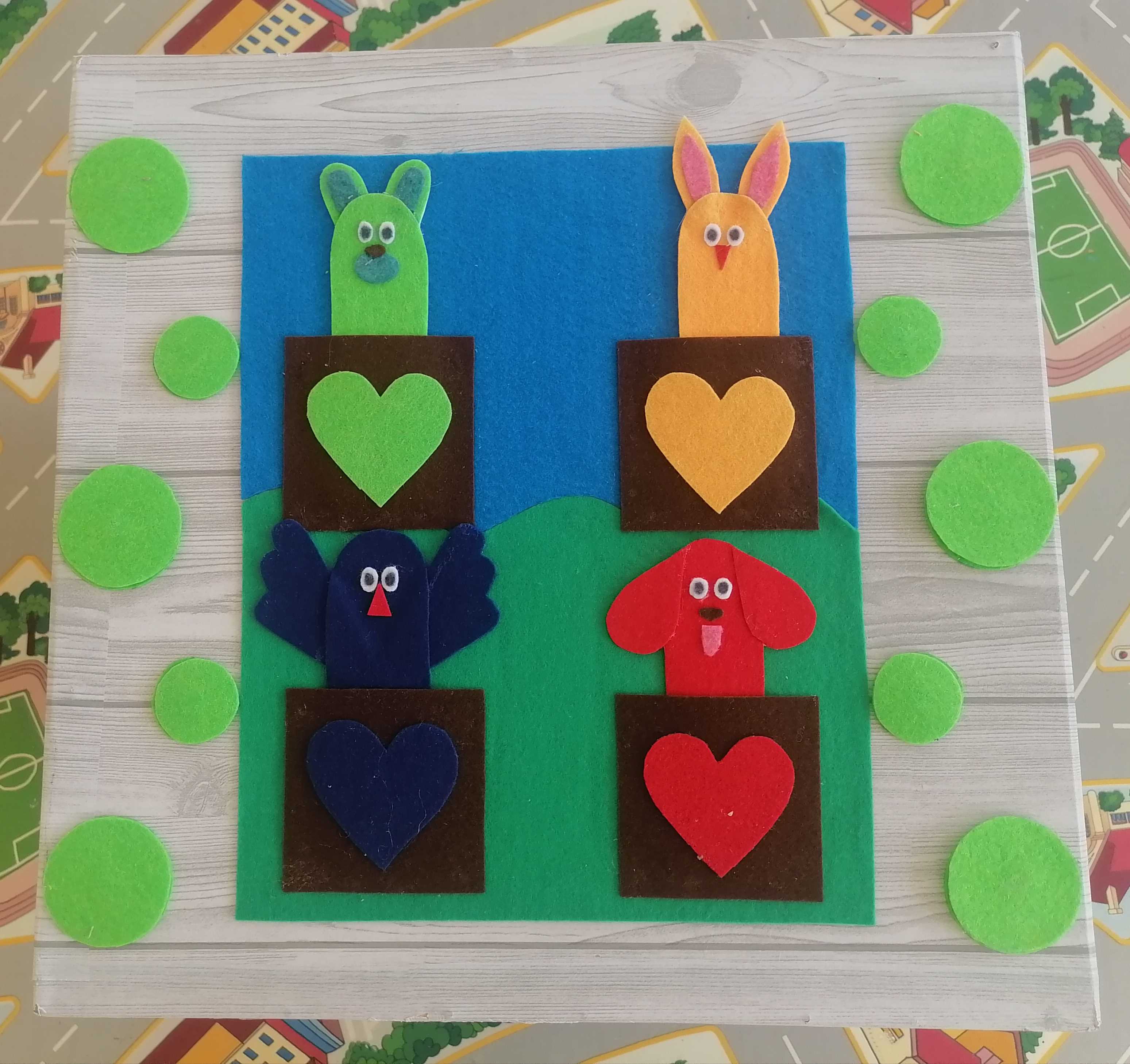 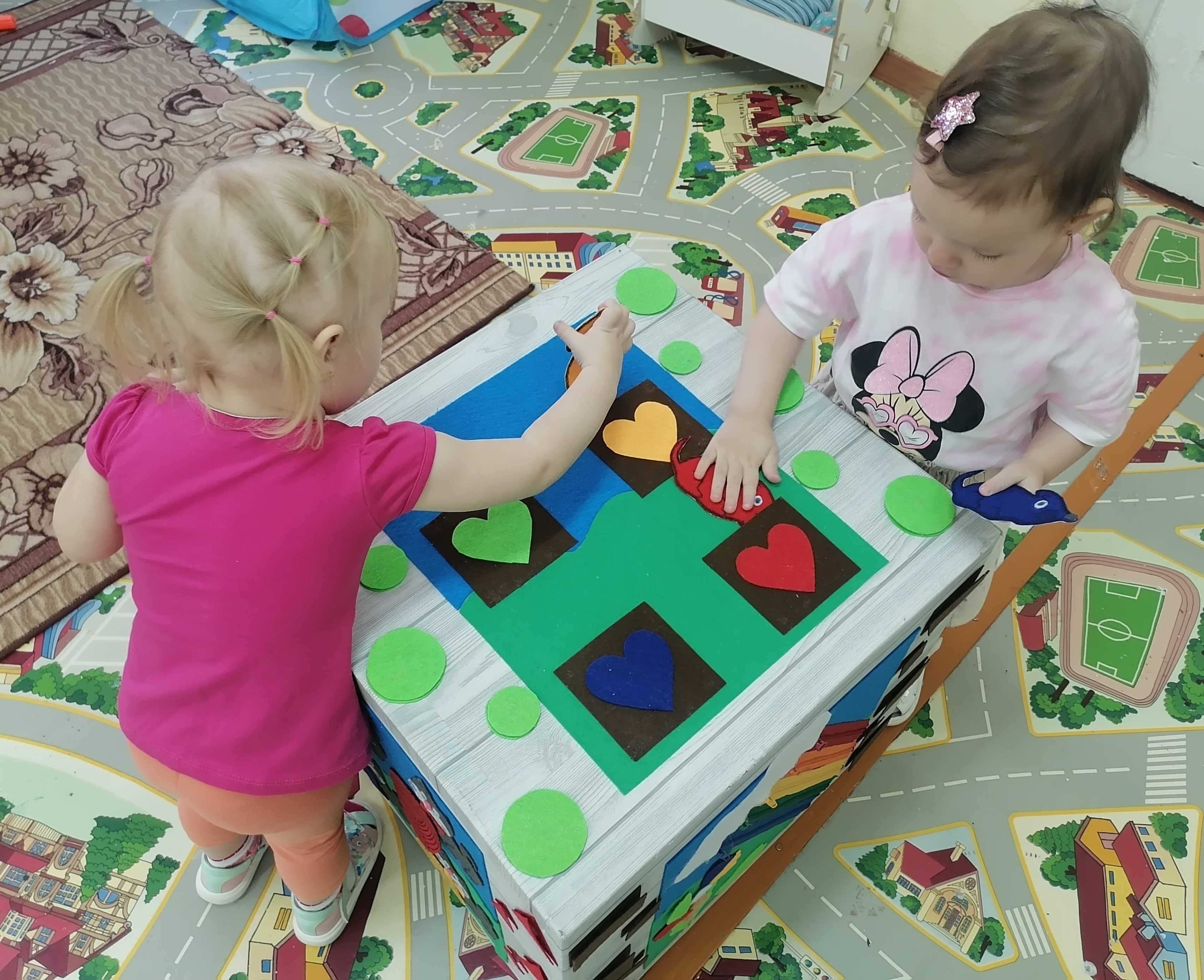 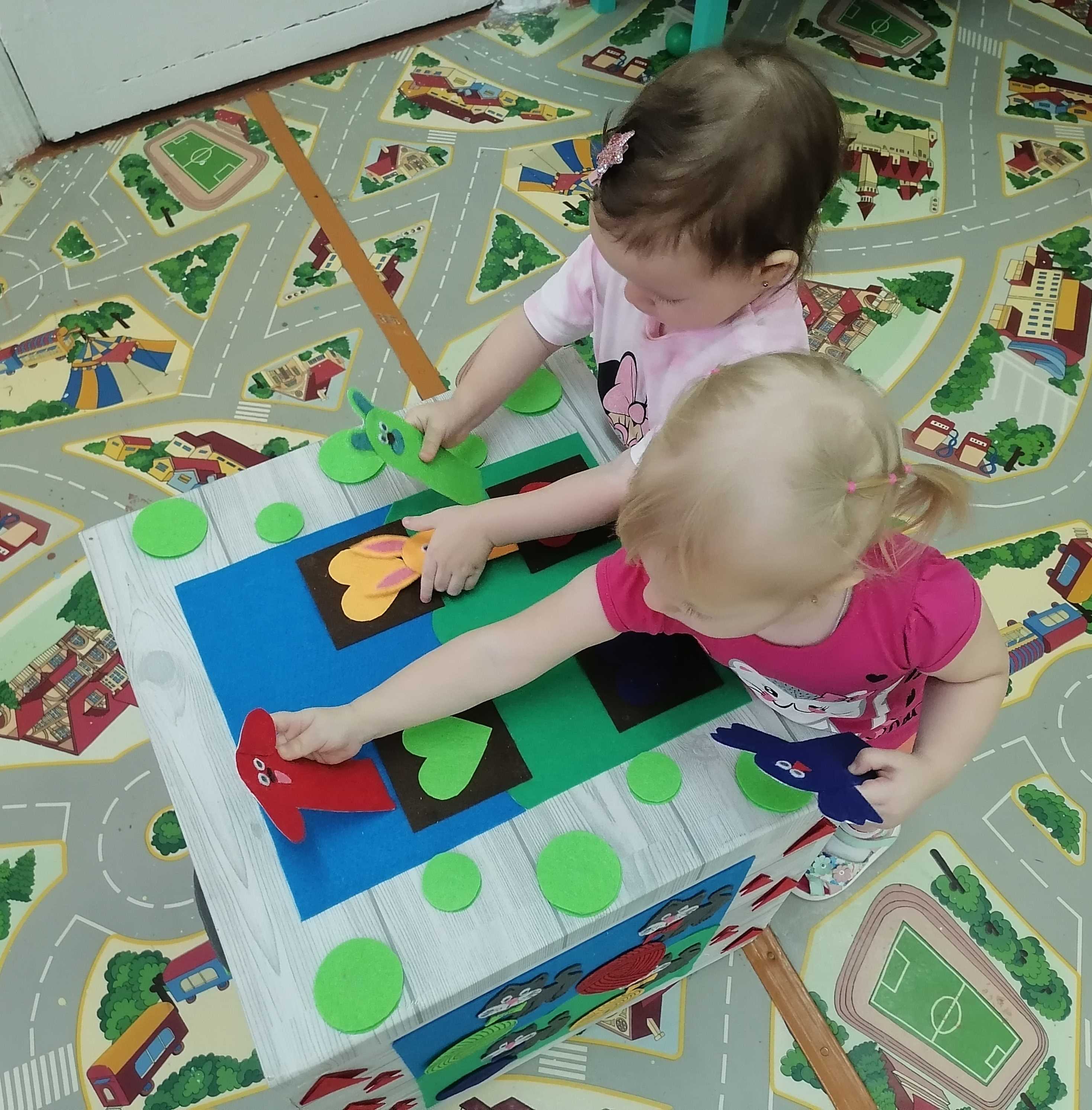 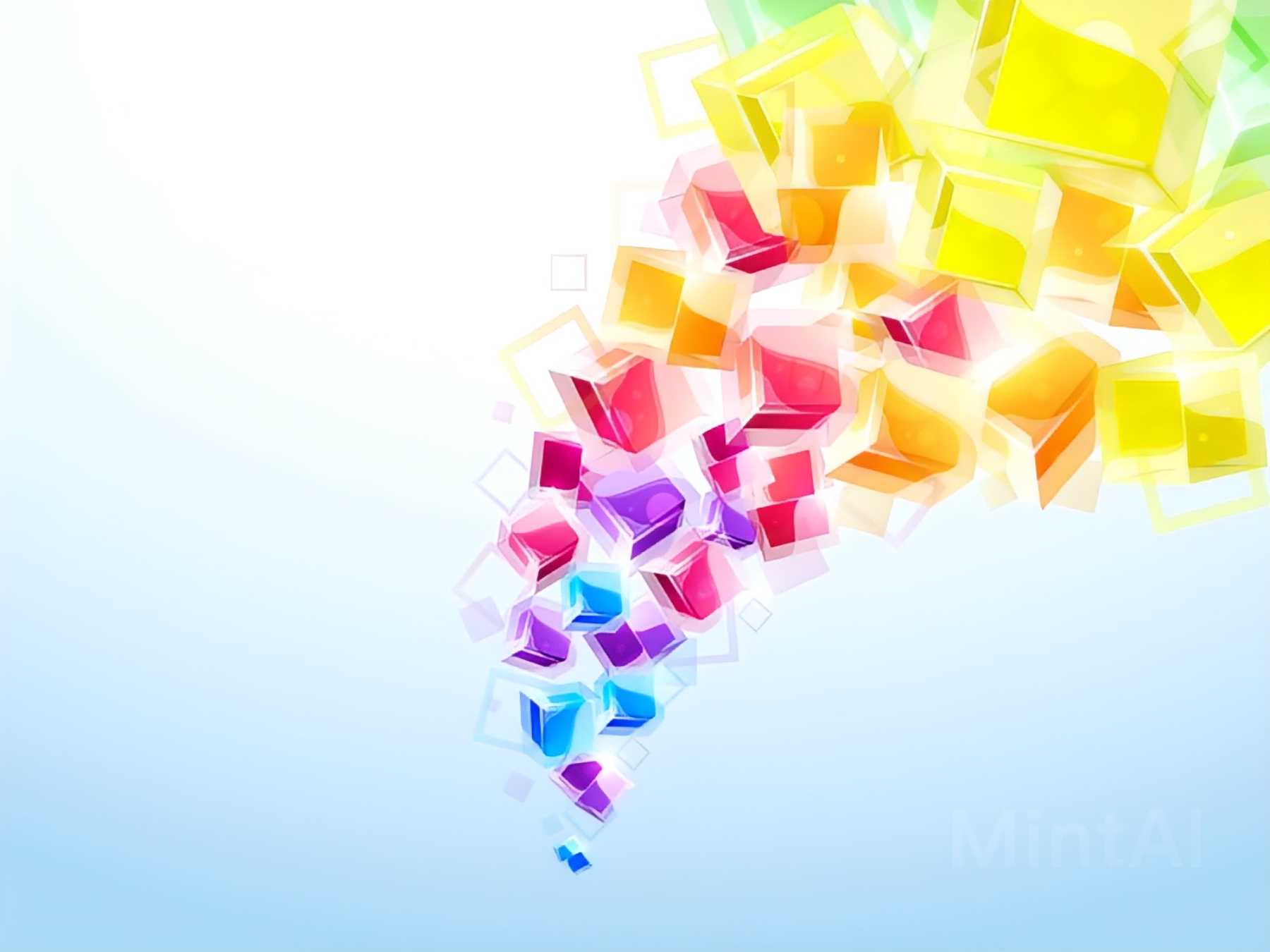 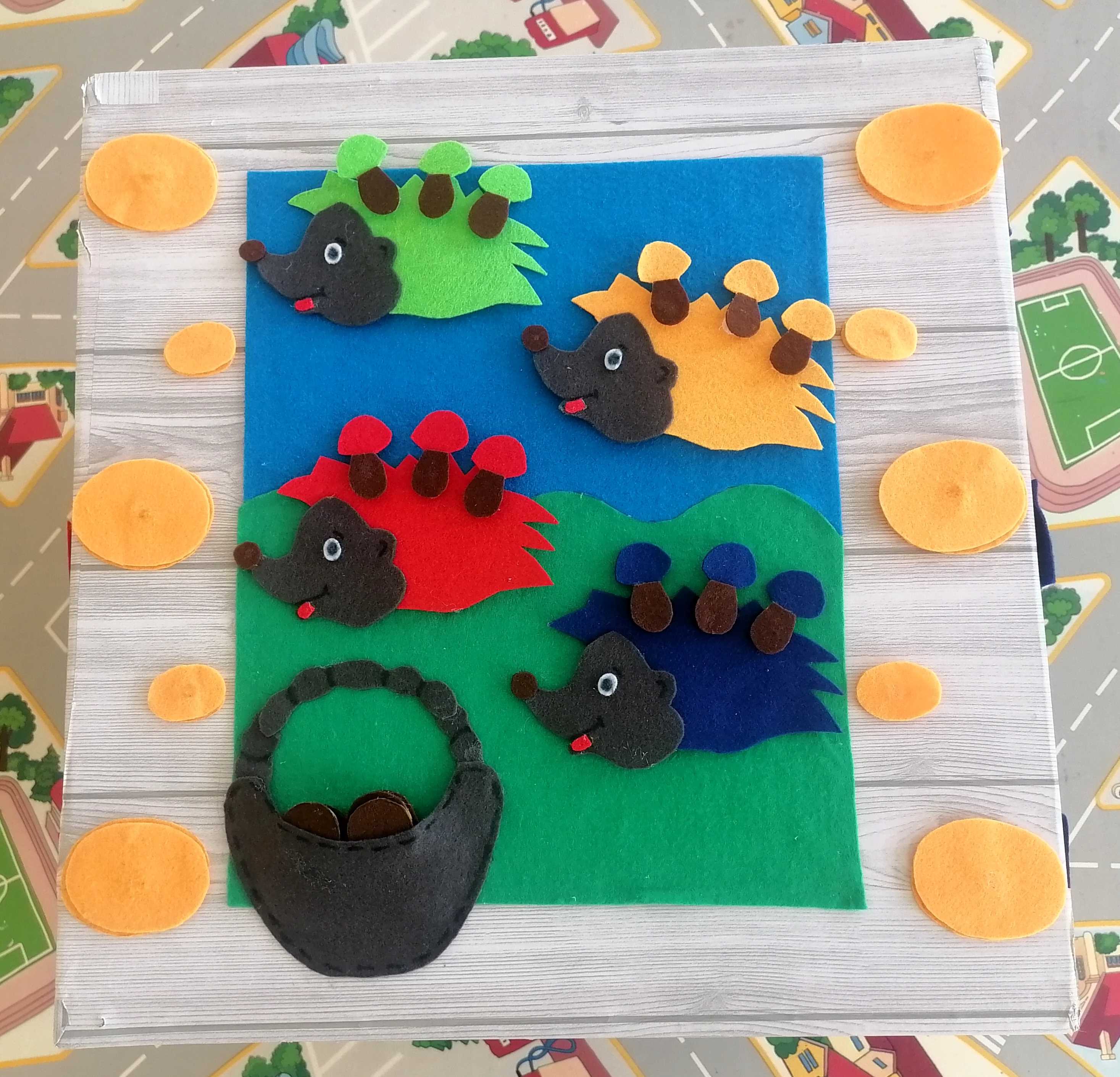 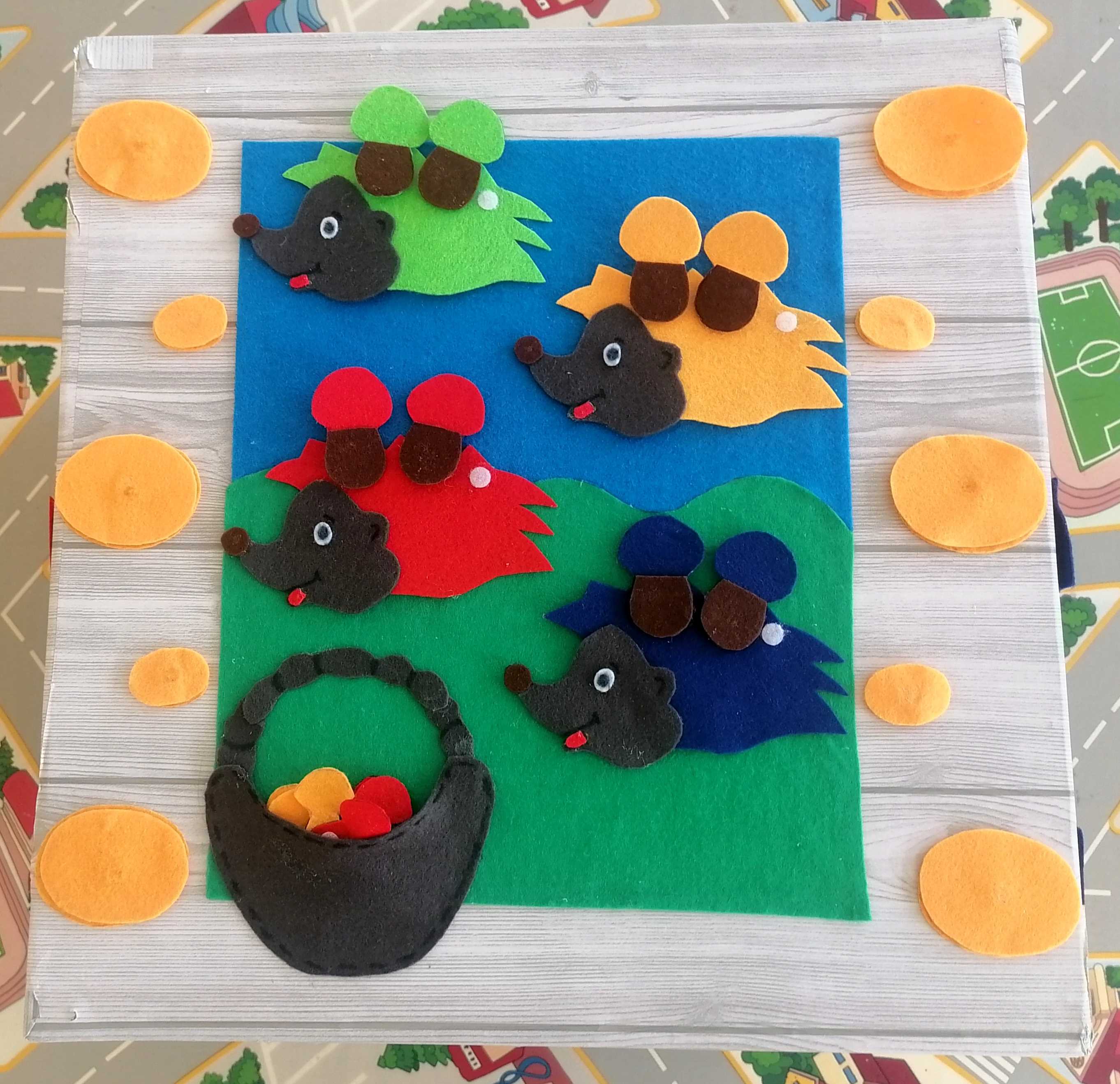 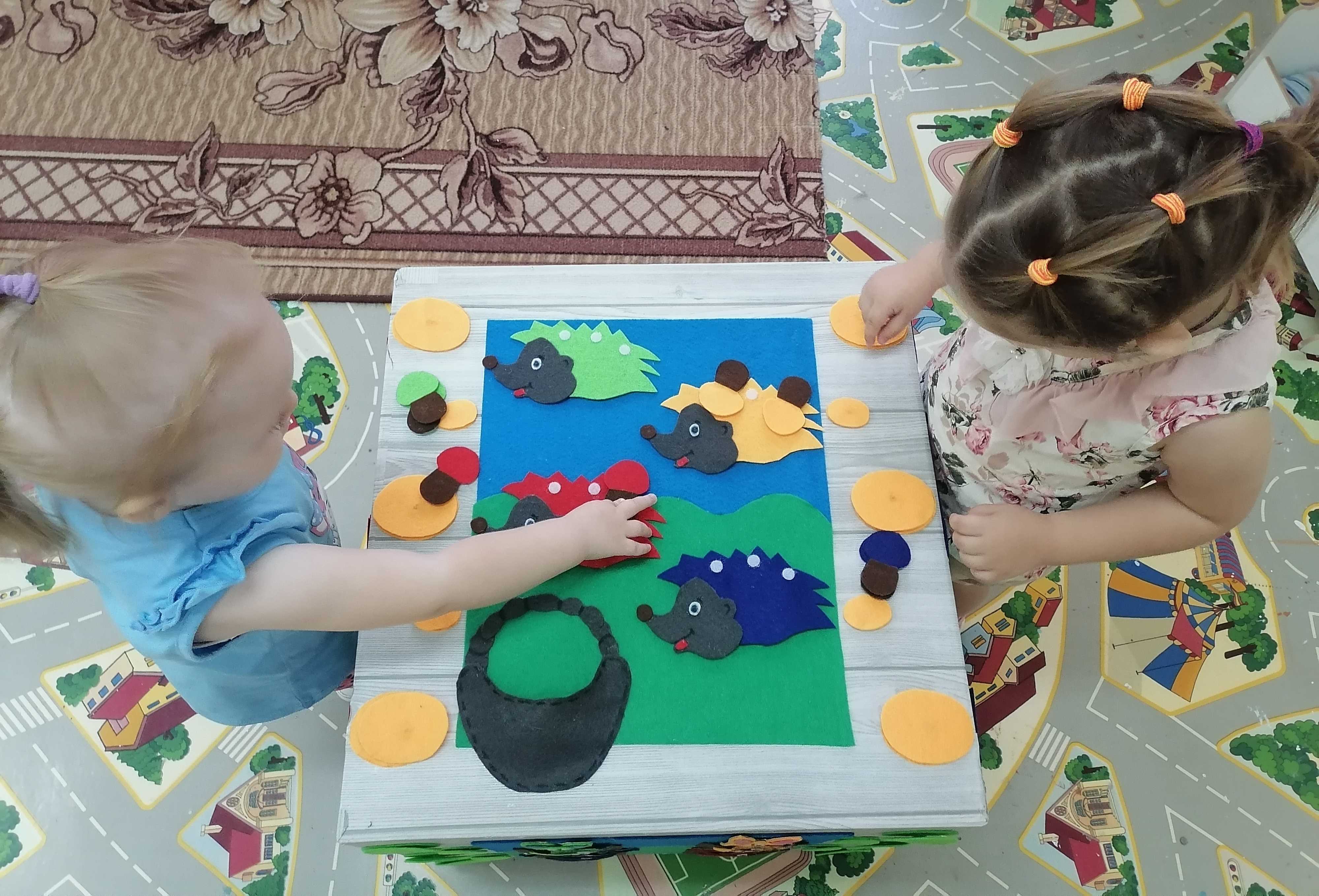 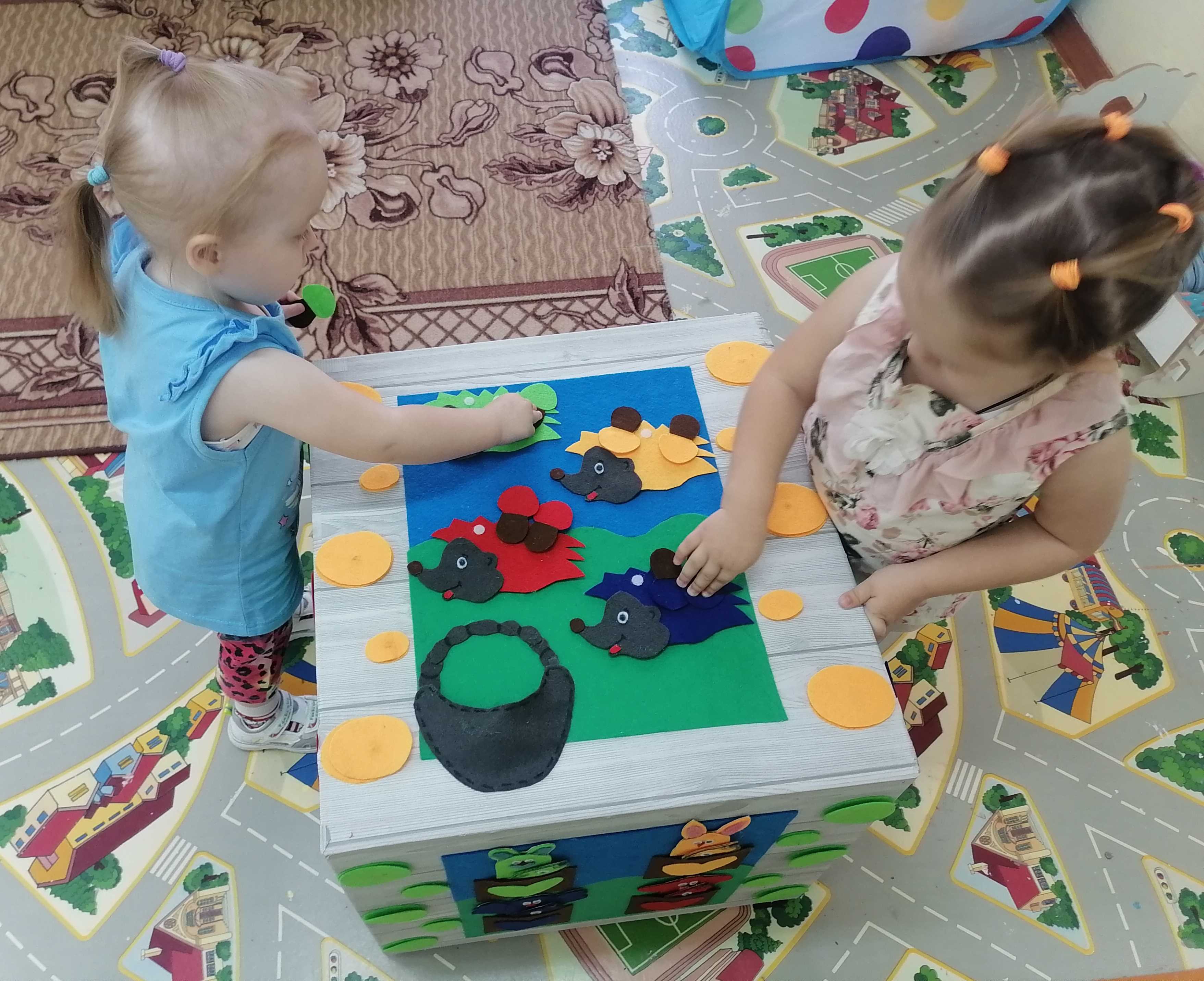 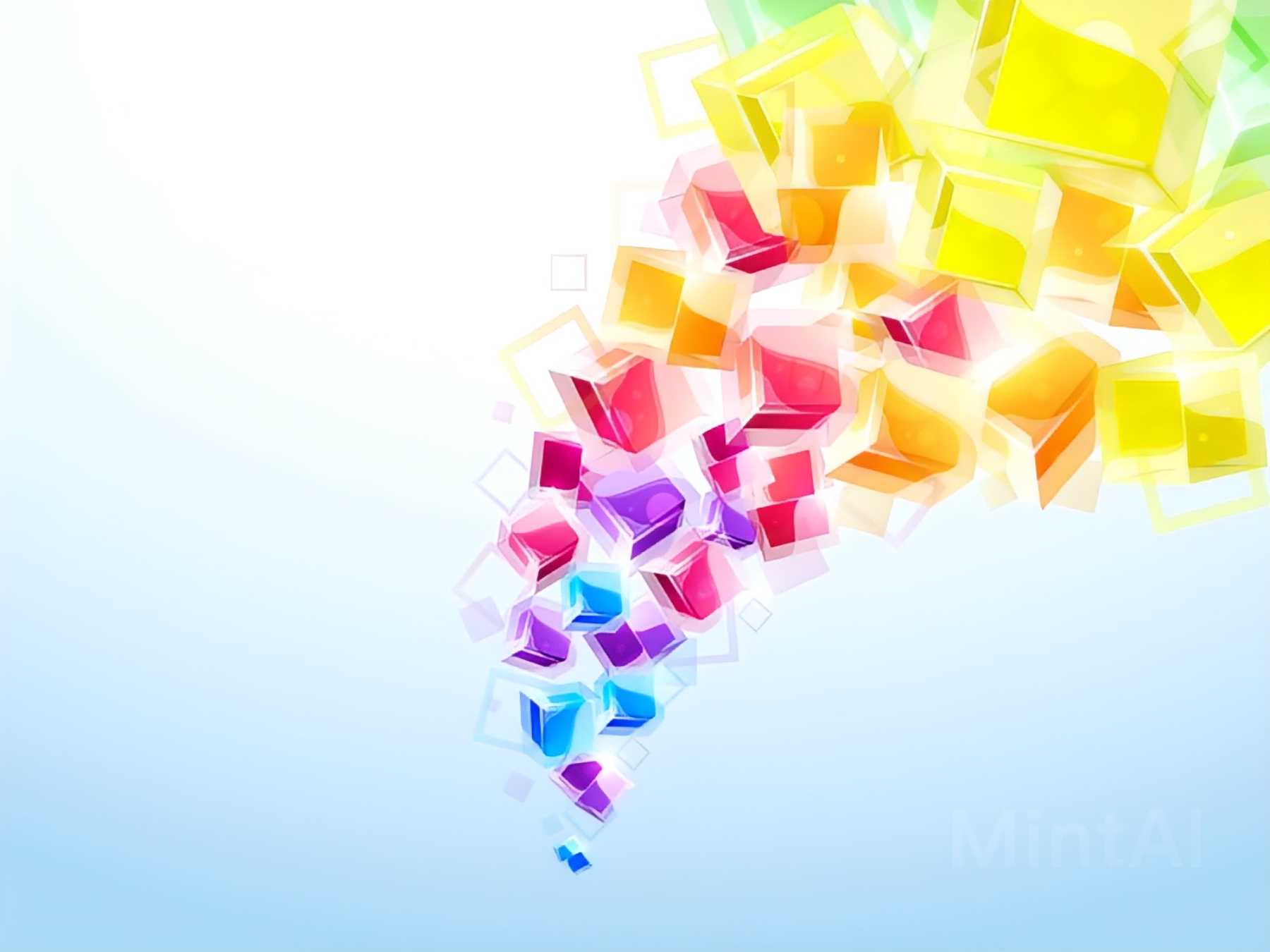 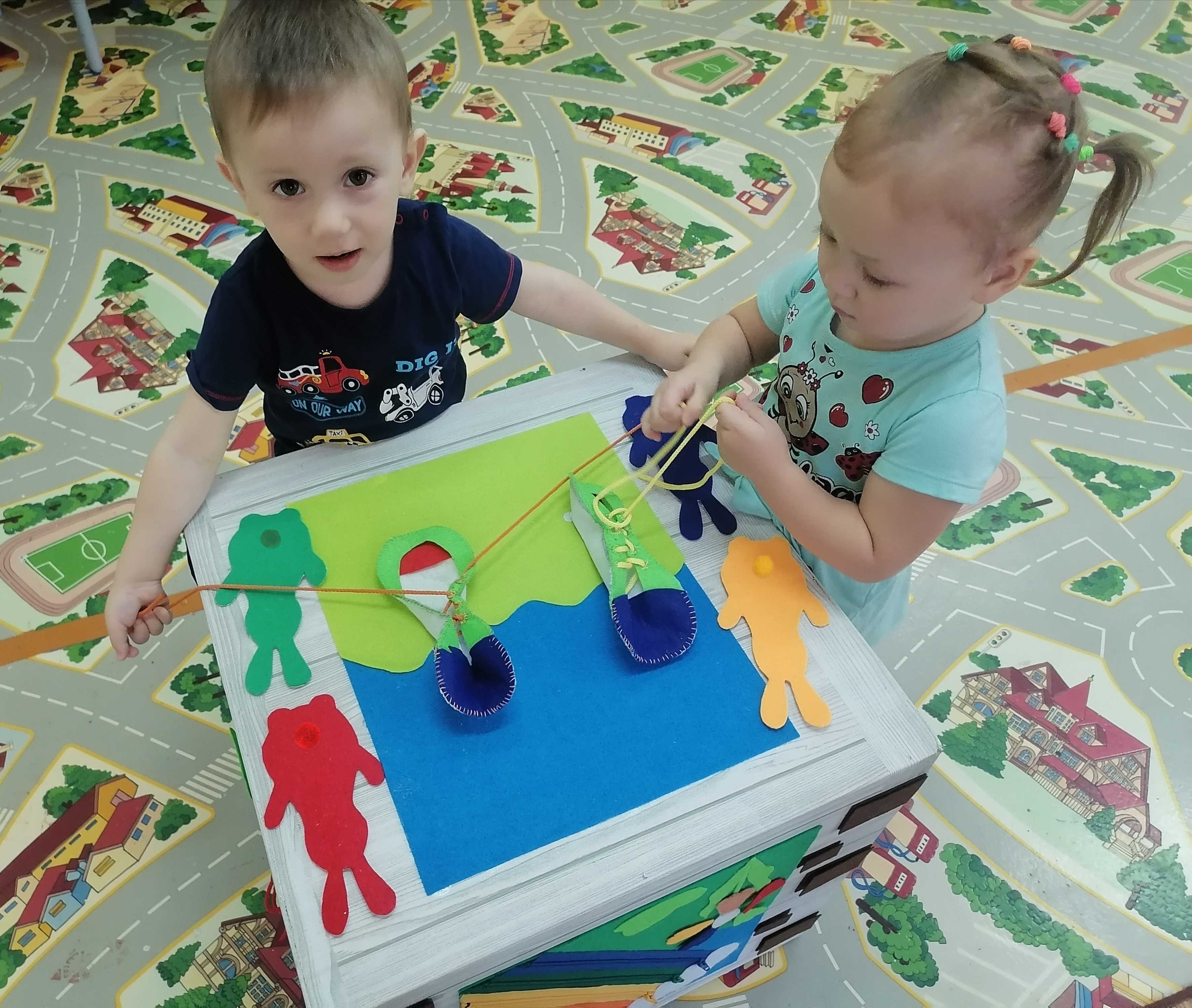 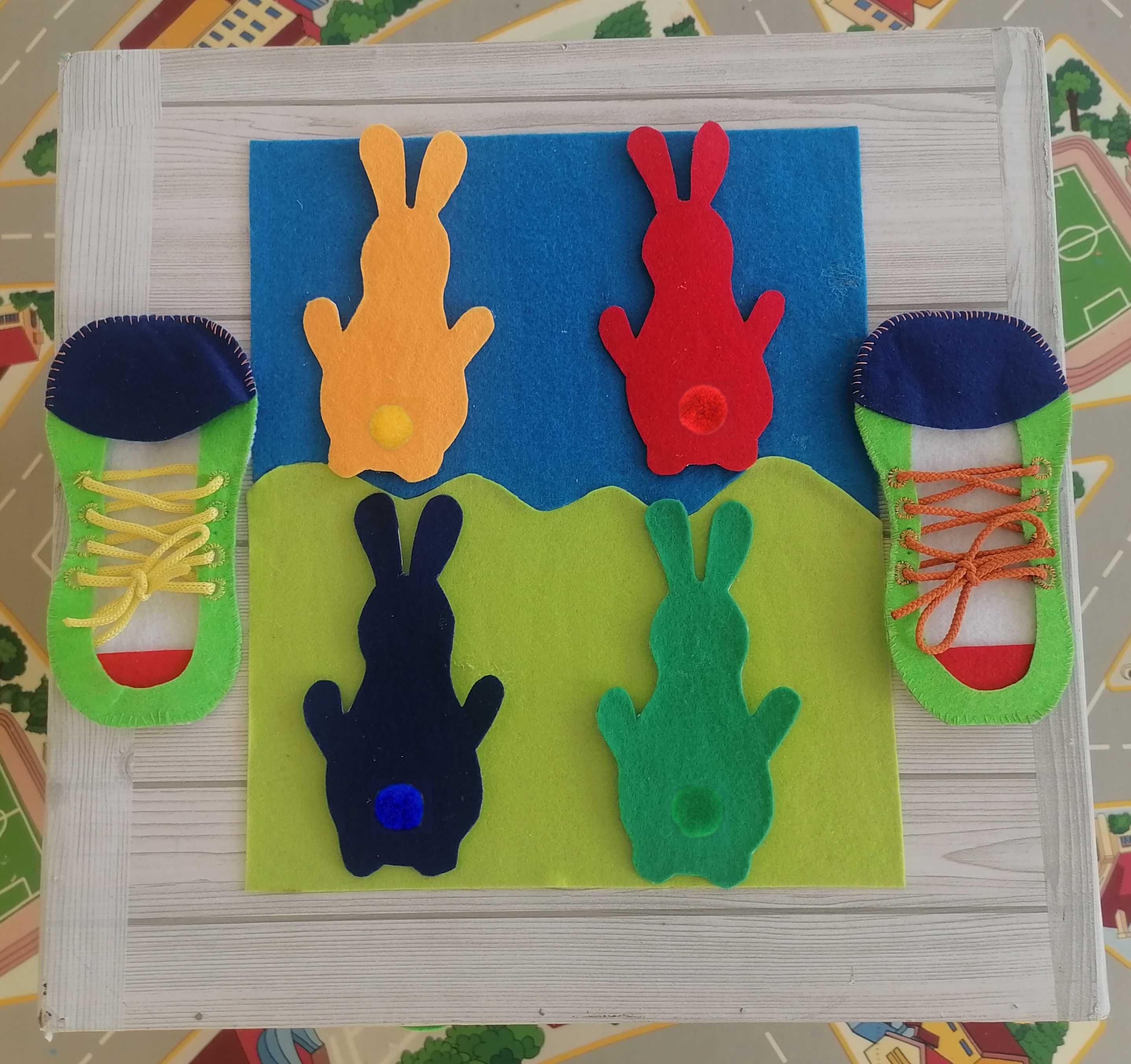 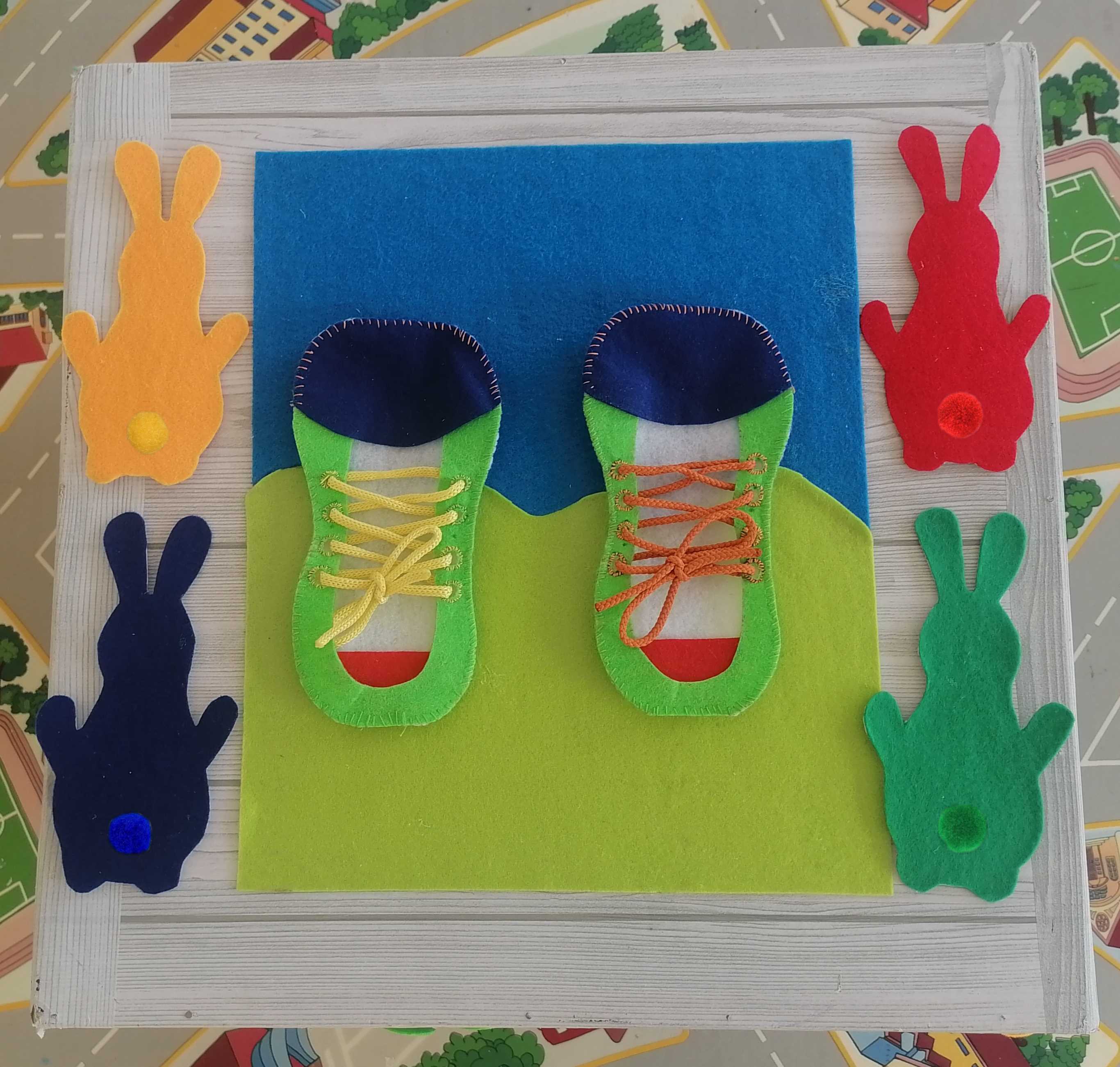 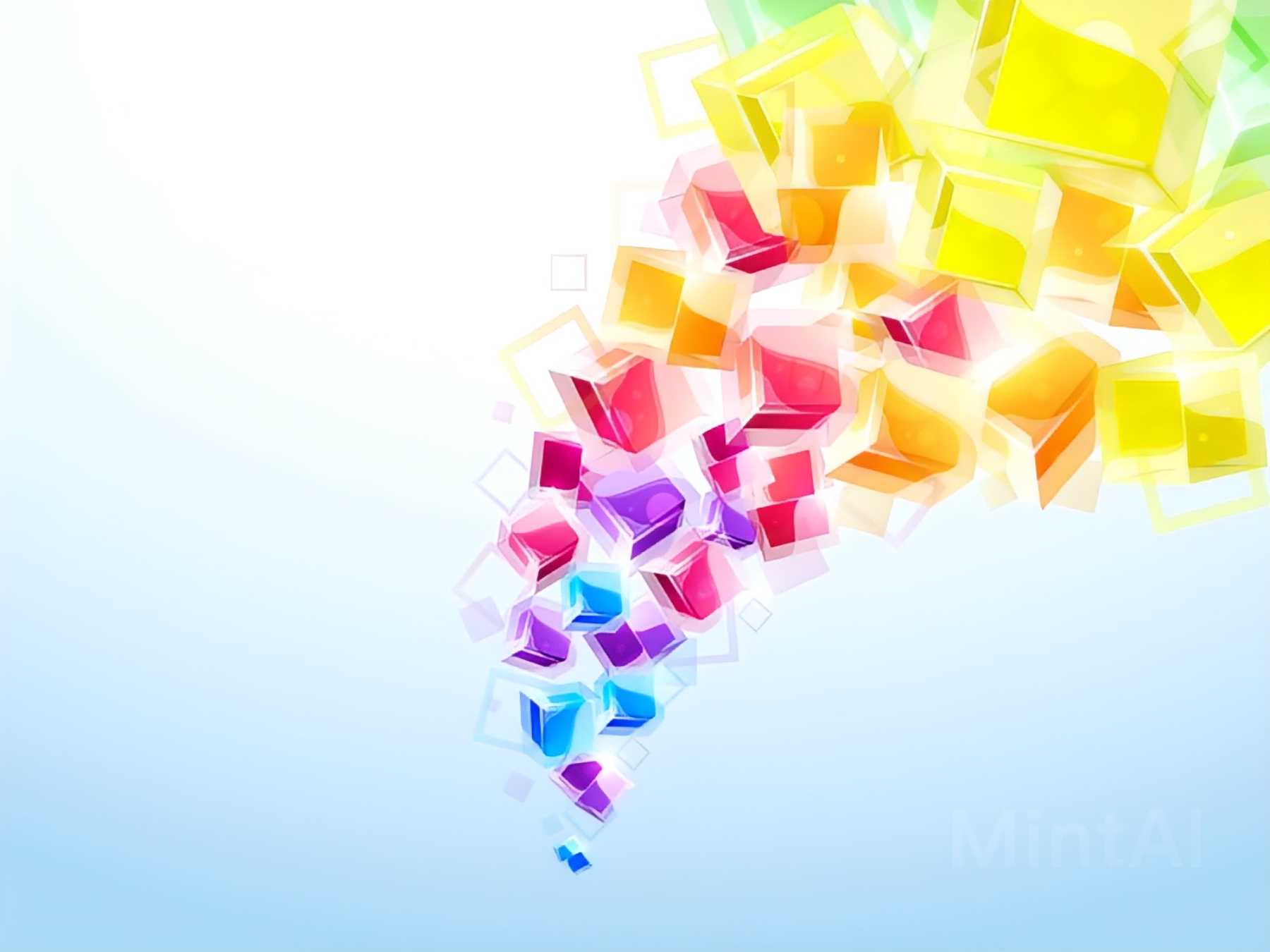 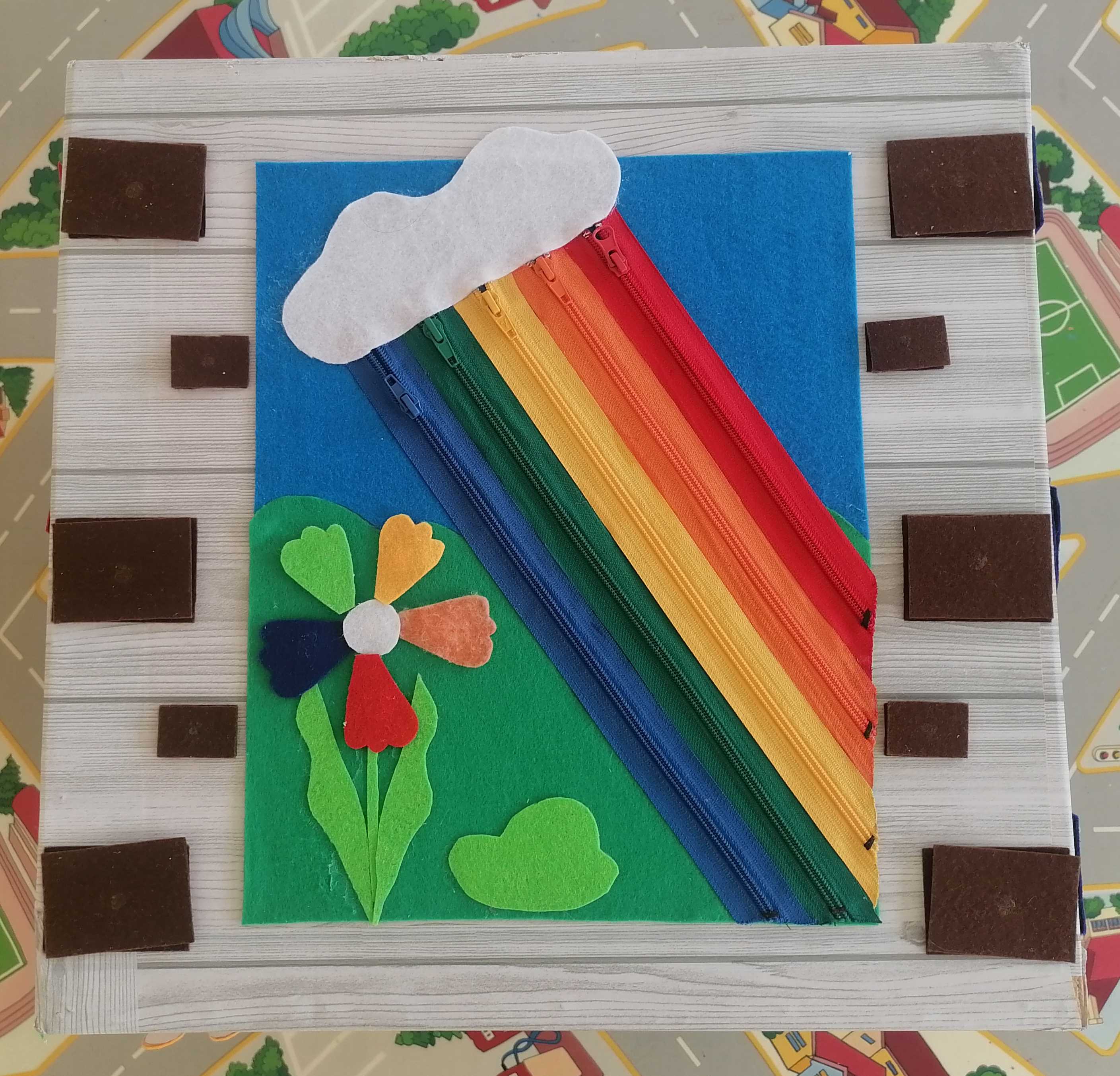 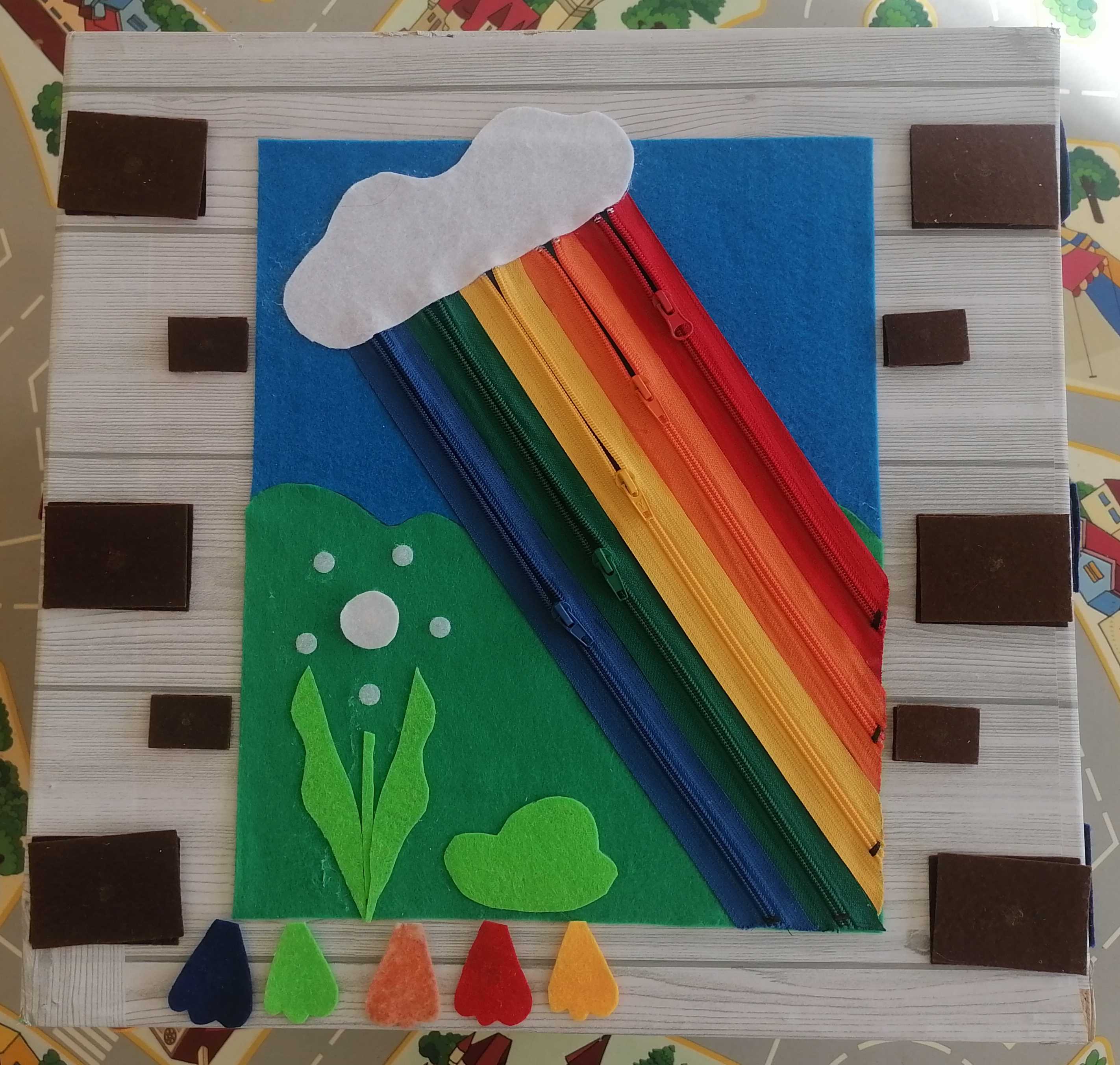 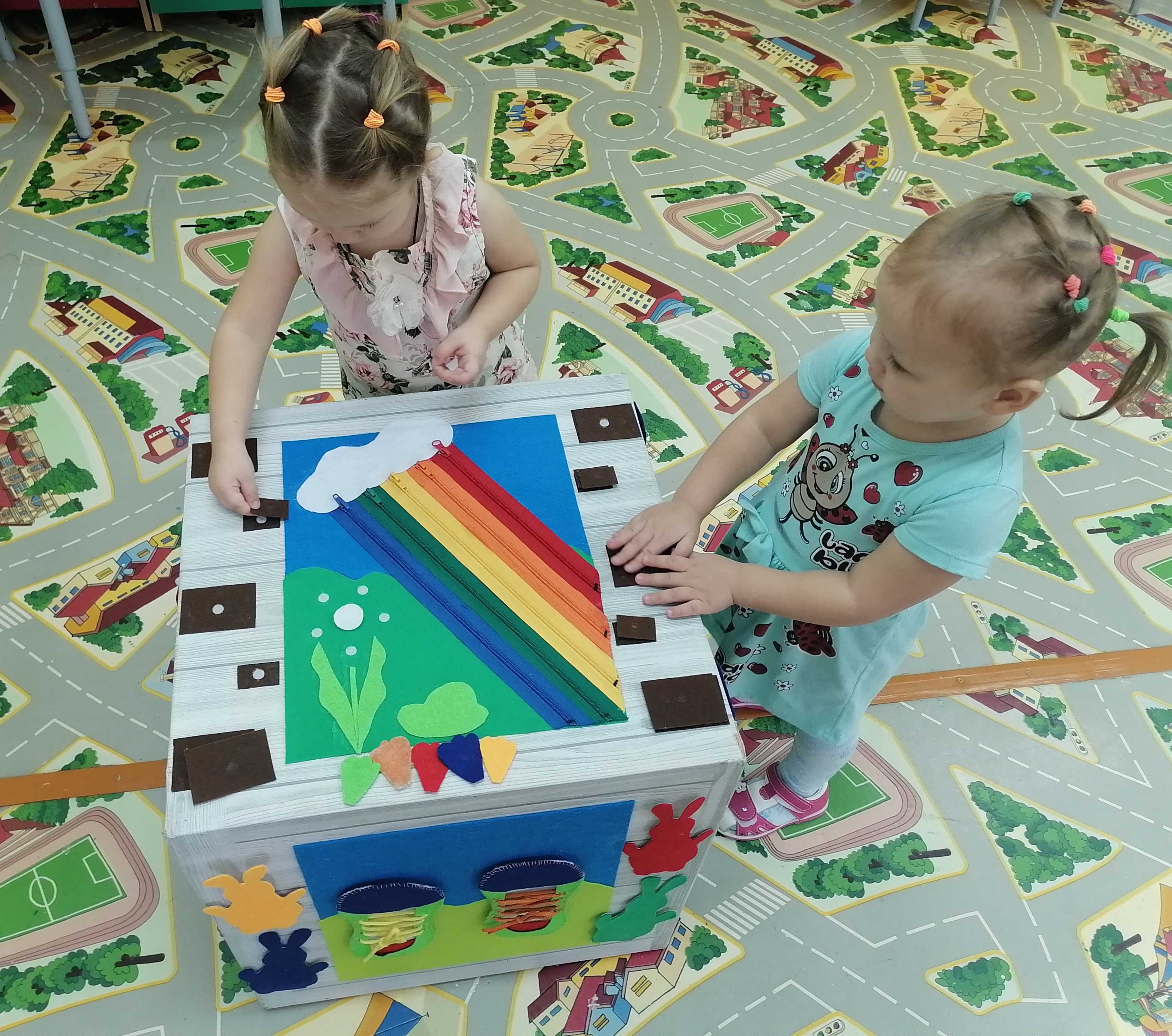 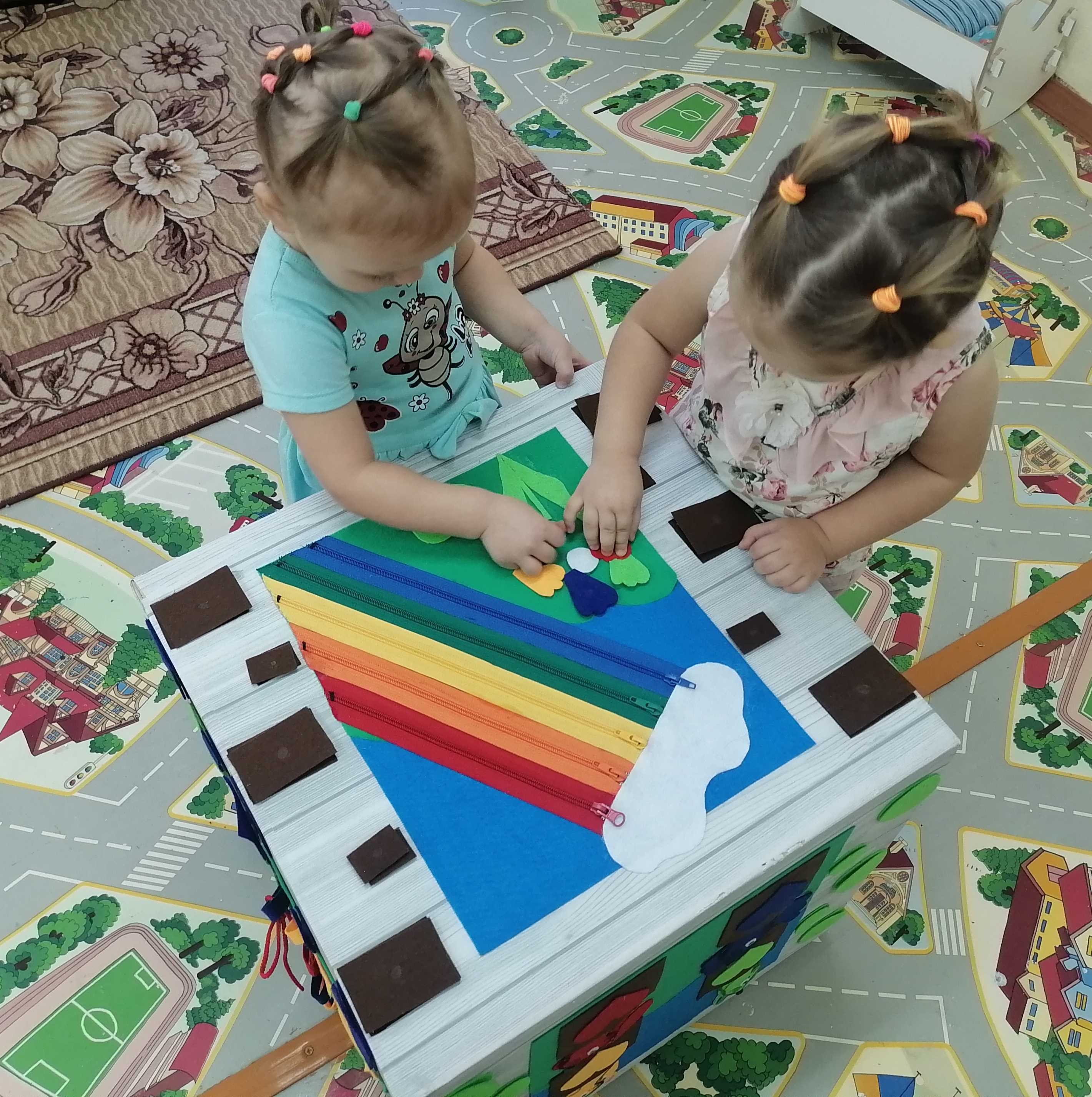 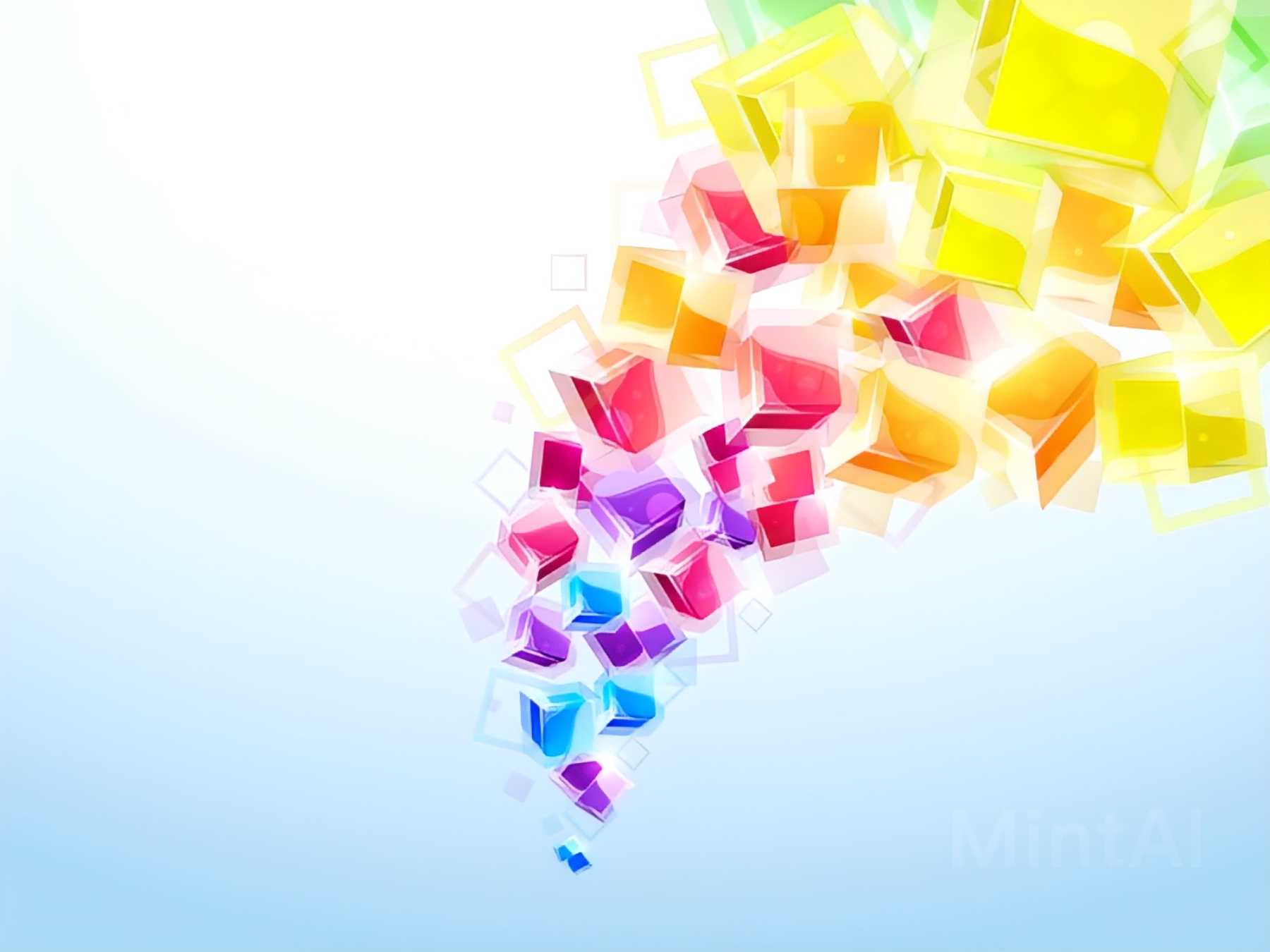 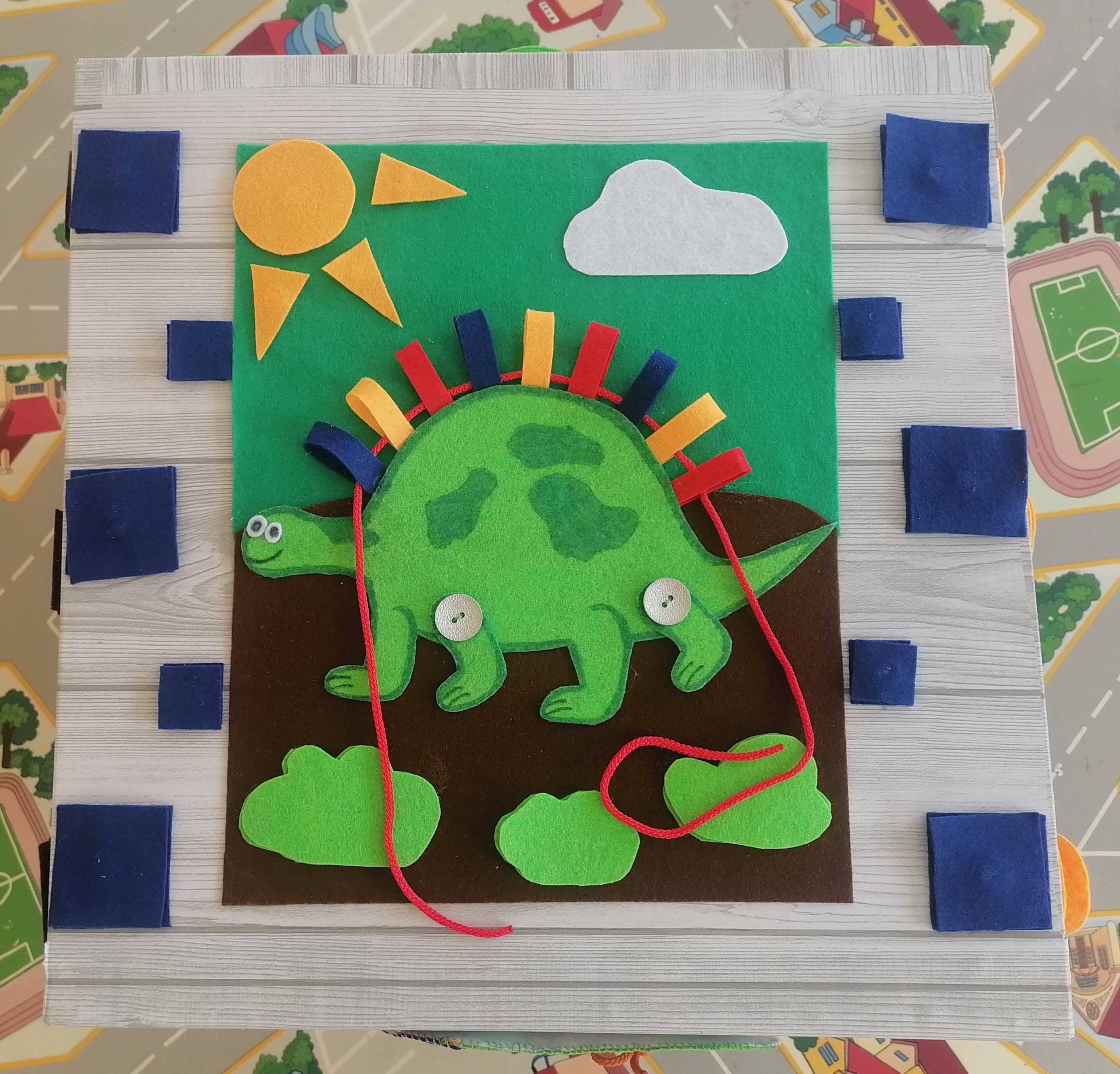 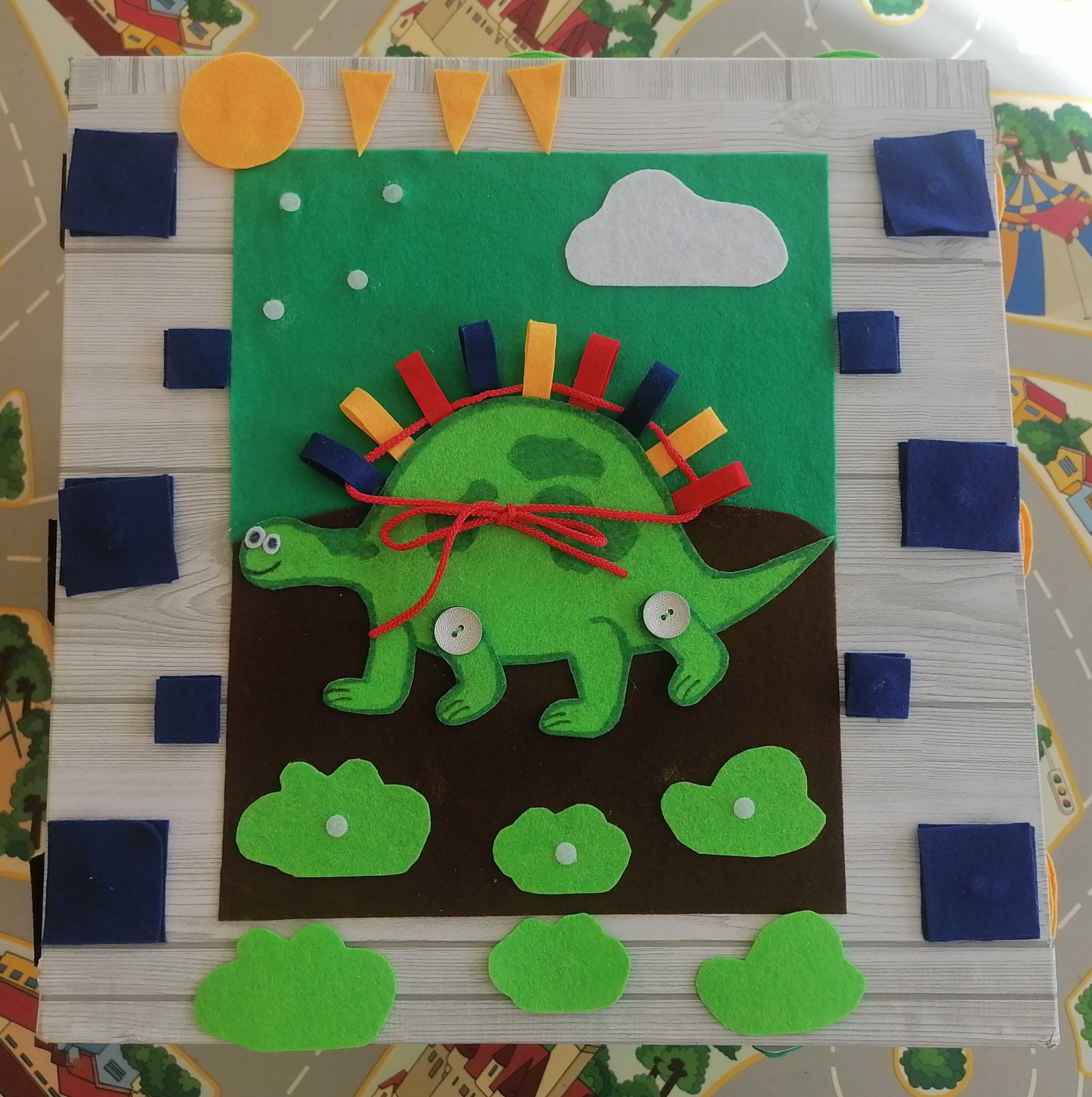 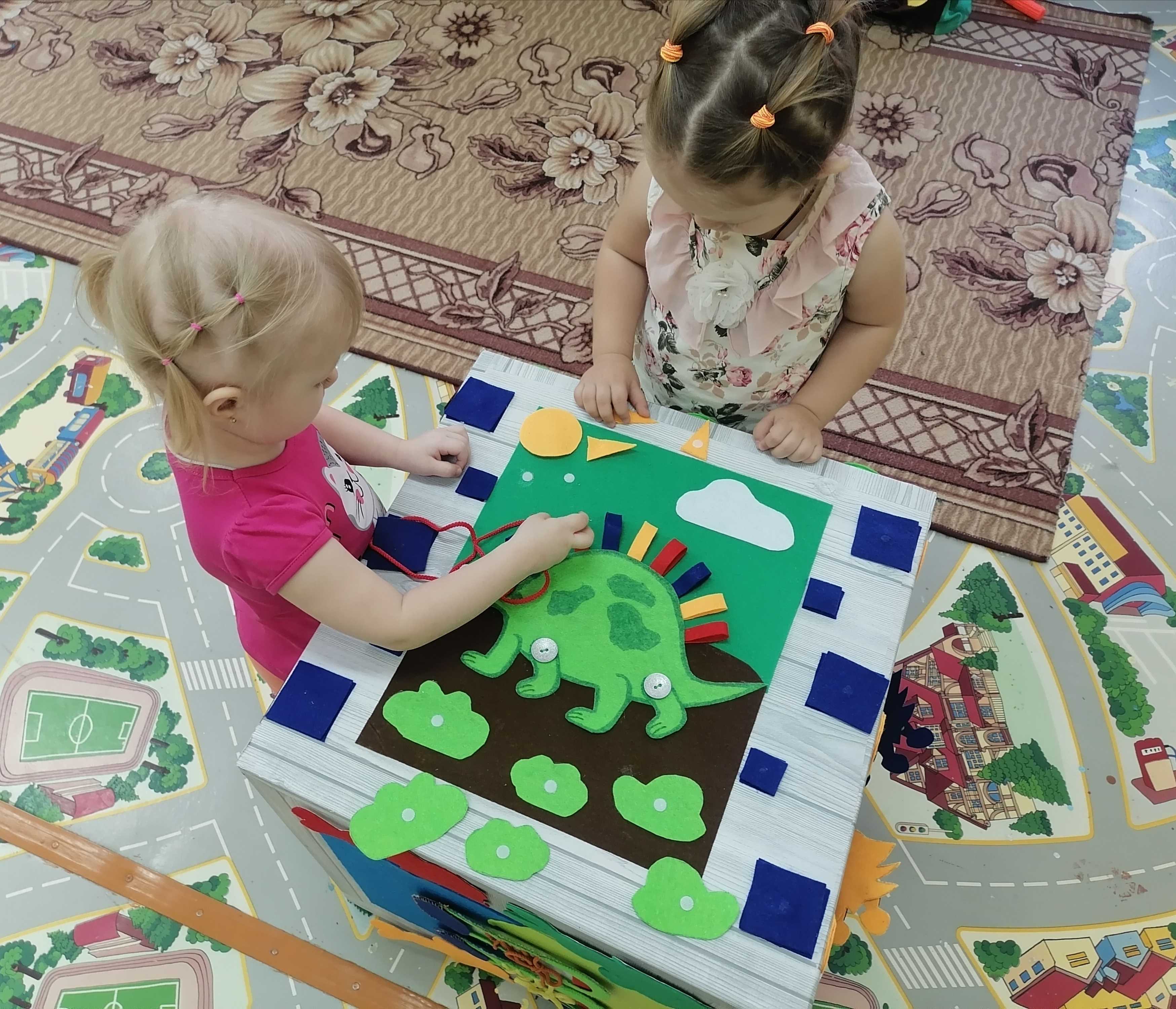 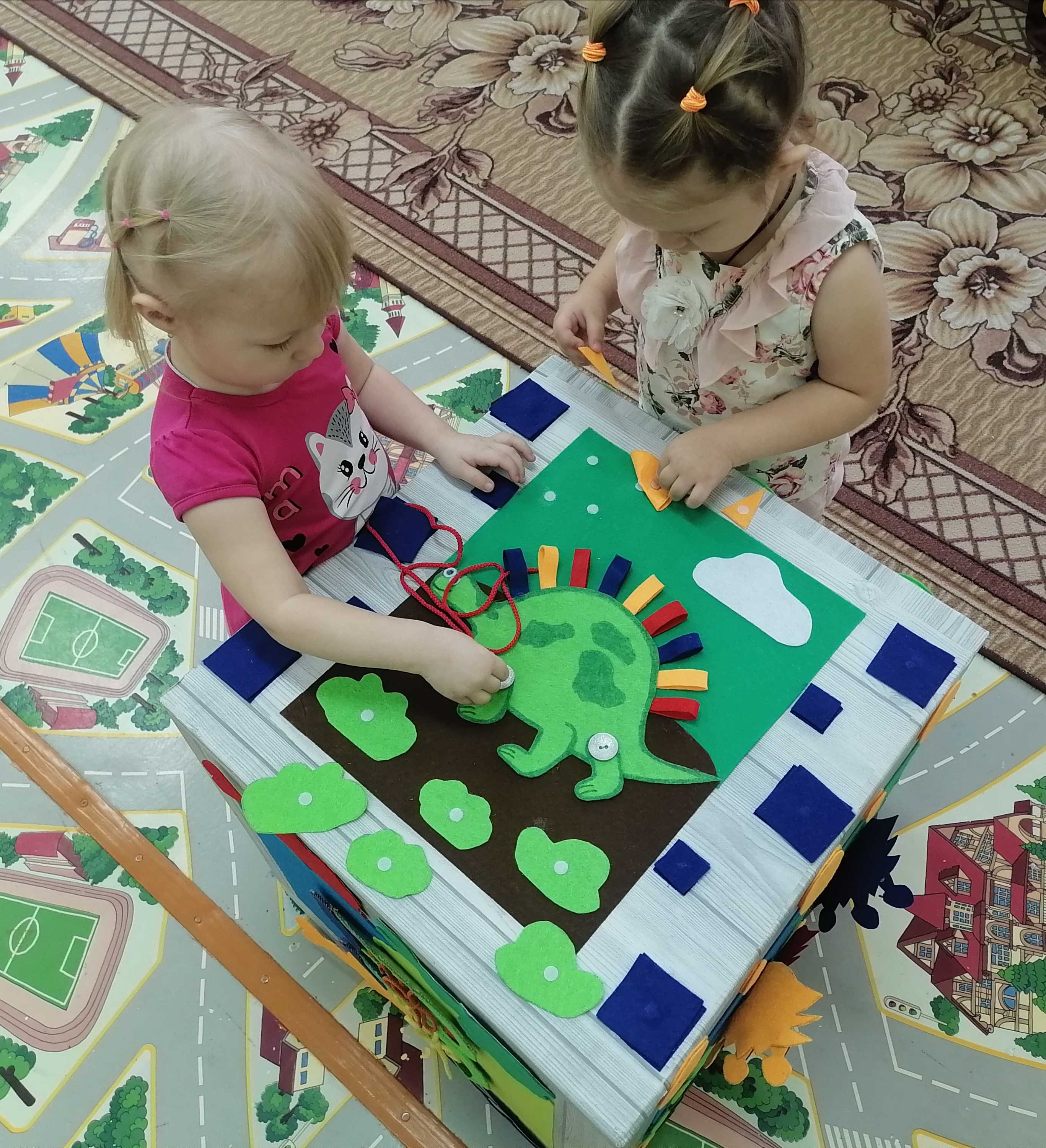